Adaptive Data Analysis via Differential Privacy: General Tools for Post-Selection Inference
Aaron Roth
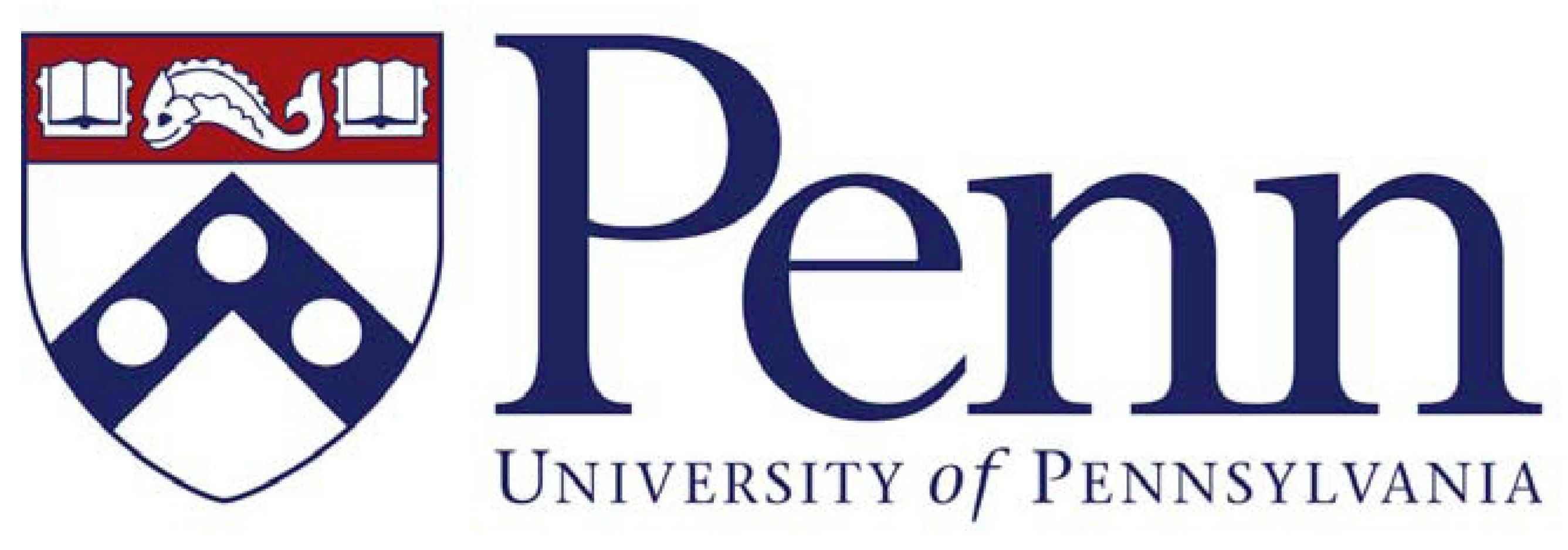 Unreliable results: a crisis in data science?
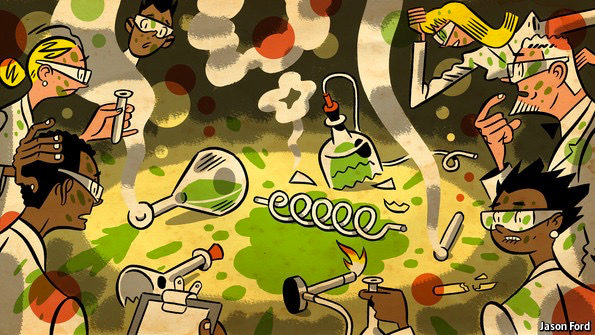 Trouble at the Lab – The Economist
Most published research findings 
are probably false.  
– John Ioannidis
[…] three-quarters of published scientific papers in the field of machine learning are bunk because of ‘overfitting’ says Sandy Pentland

– The Economist
Irreproducible biology research costs put at $28 billion per year
– Nature News (2015)
[Speaker Notes: “If you want to believe them, then you shouldn’t believe them.”
Amgen: Of 53 landmark studies in cancer research, 6 reproduced
Bayer: Of 67 studies, 14 reproduced
28bln = 4 X NSF budget]
Preventing overfitting/false discovery
Decades old subject
Lots of tools:
holdout method, cross-validation, FDR control, Bonferroni correction,…
Designed for static data analysis
Static data analysis
Data
Outcome
Method
Can’t revise method and reuse data
Static         vs        Adaptive
Data
Outcome
Method
Method
Data
Outcome
What do we want to protect against?
Over-fitting from fixed algorithmic procedures (easiest – might hope to analyze exactly)
e.g. variable/parameter selection followed by model fitting
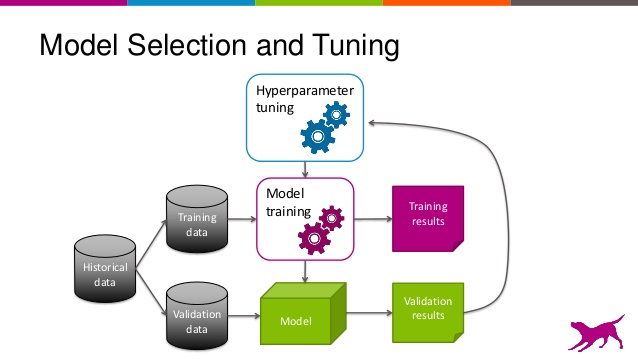 From: “Evaluating Machine Learning Models”. Alice Zheng, Dato.
What do we want to protect against?
2) “Researcher Degrees of Freedom”
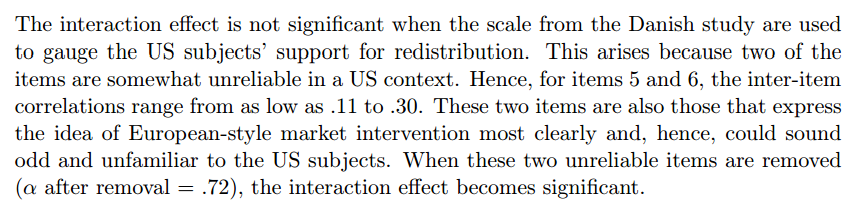 Example from Gelman and Loken, “The Garden of Forking Paths”, 2013
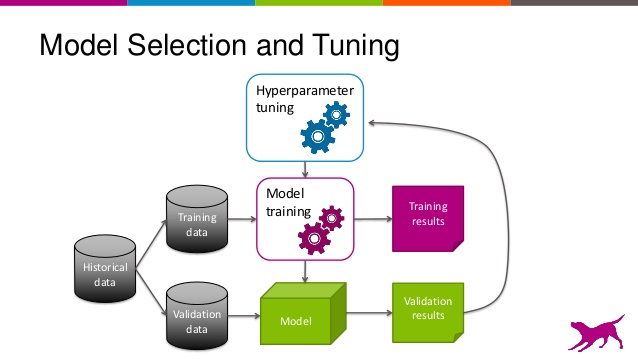 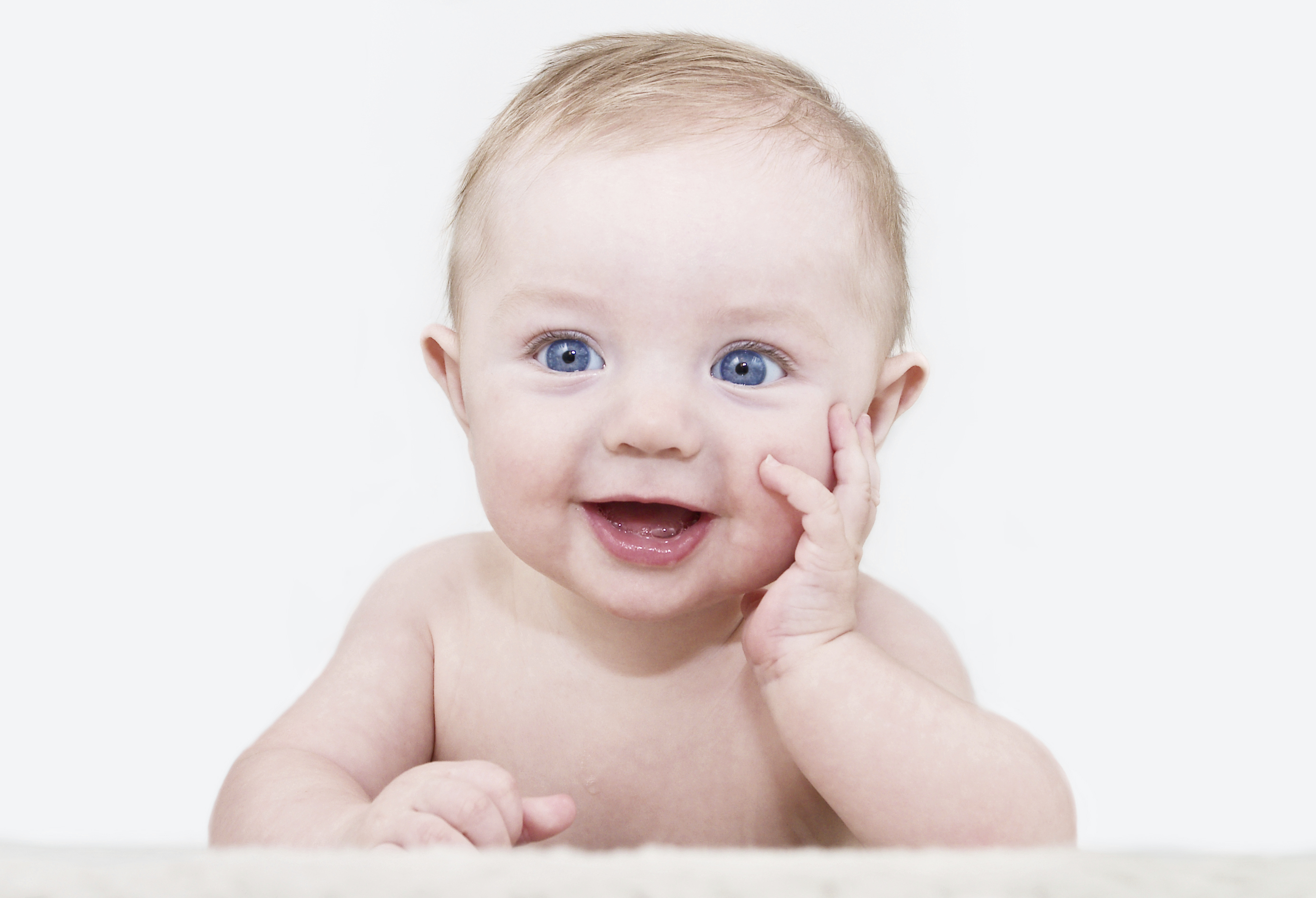 What do we want to protect against?
3) Multi-researcher re-use of data sets
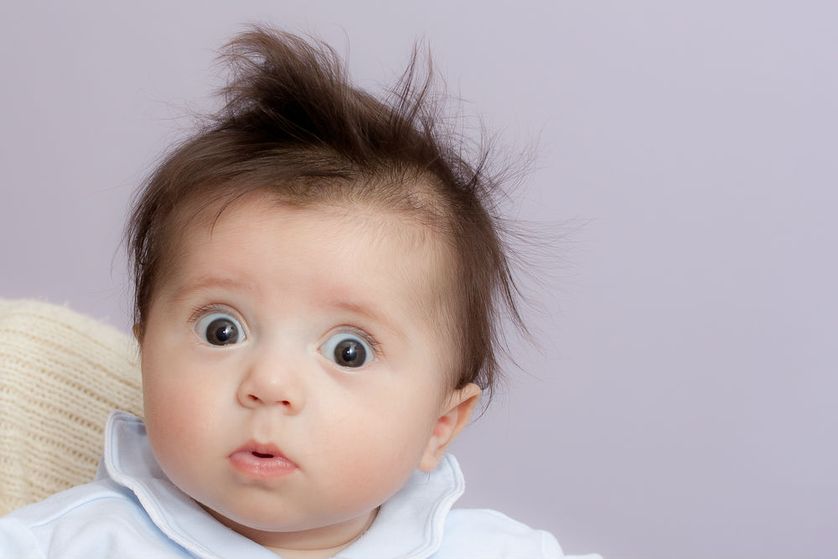 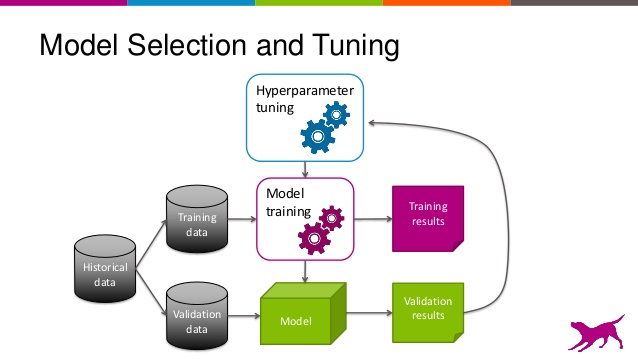 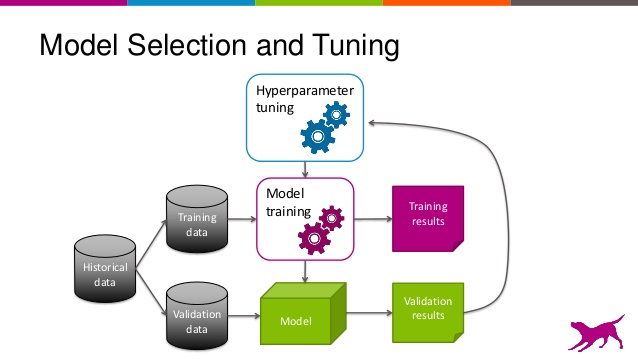 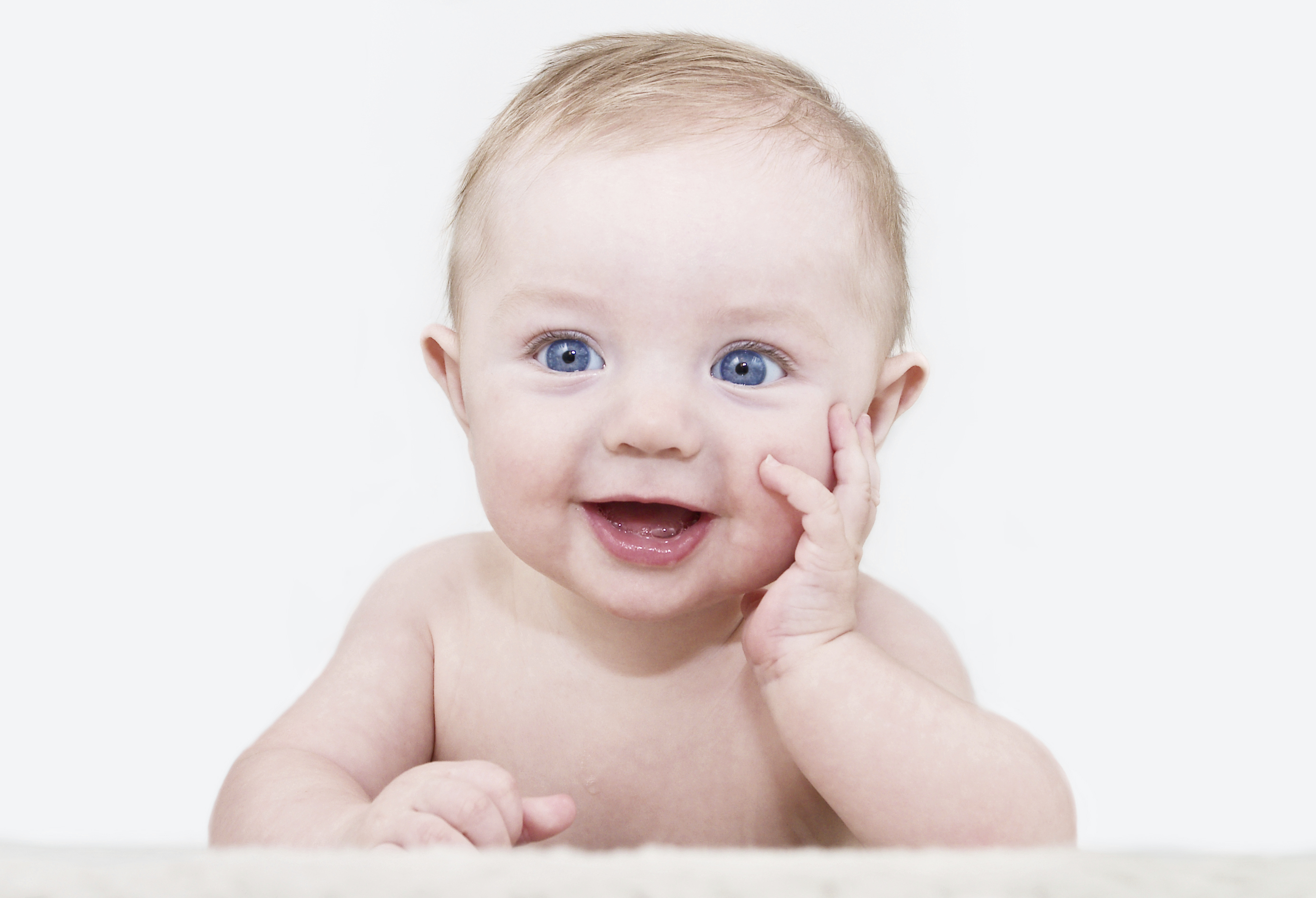 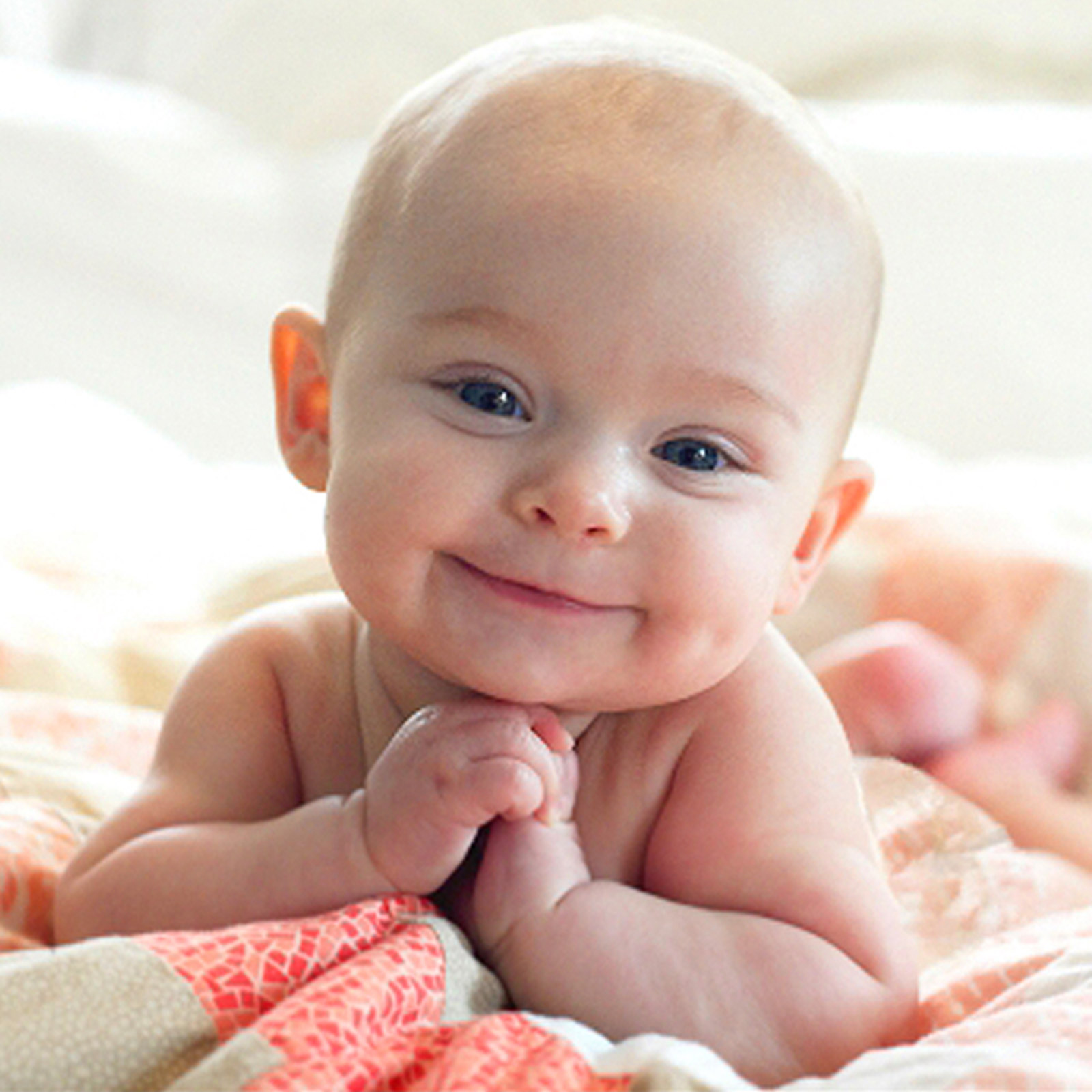 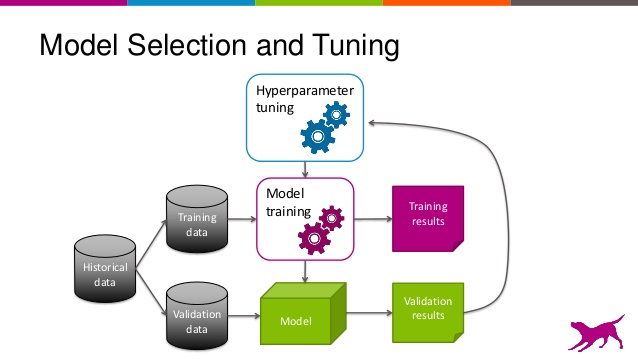 Desiderata
An information measure flexible enough to reason about many different algorithms.

Robustness to arbitrary post-processing.
Both precisely defined: 
And imprecisely defined:

Graceful degradation under composition:
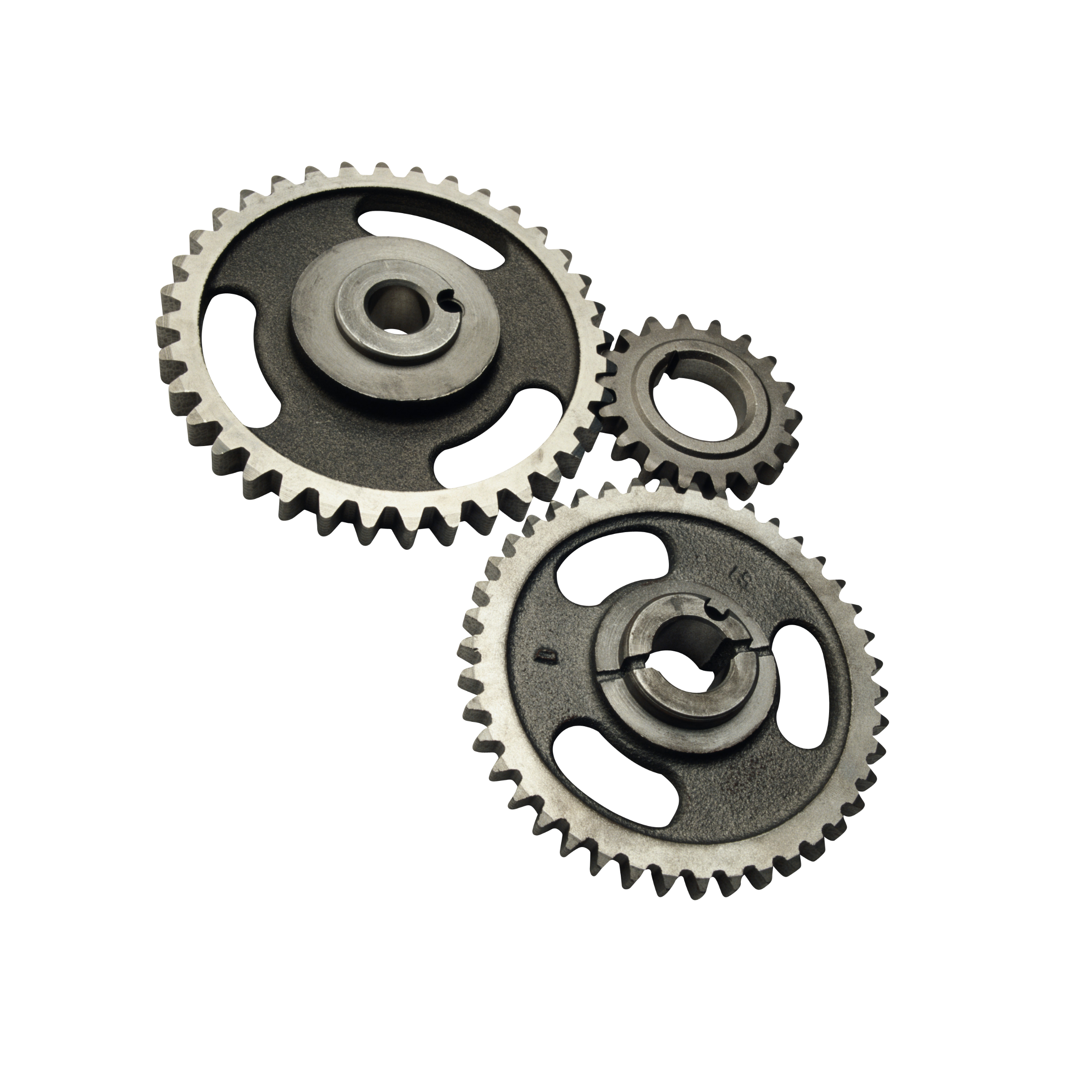 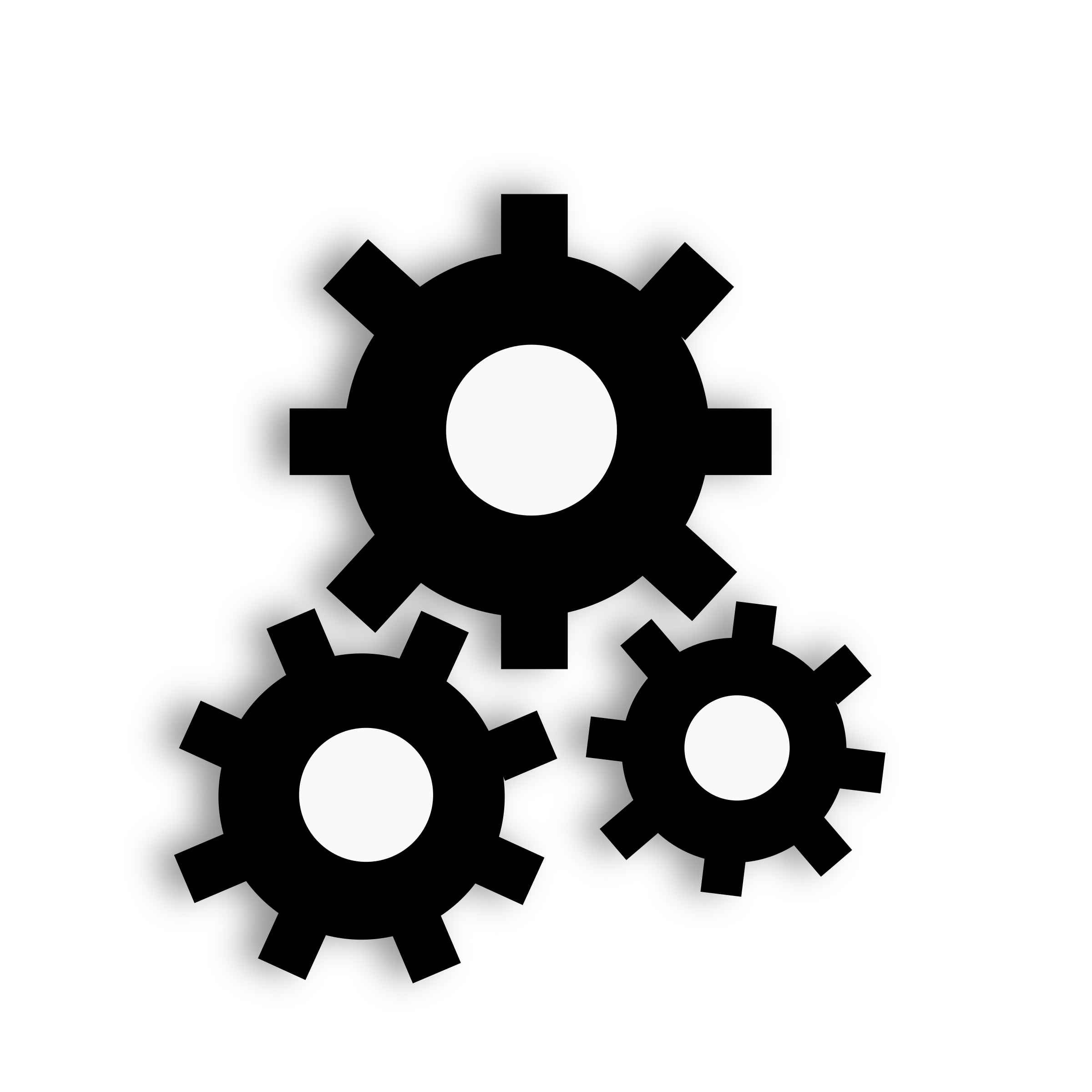 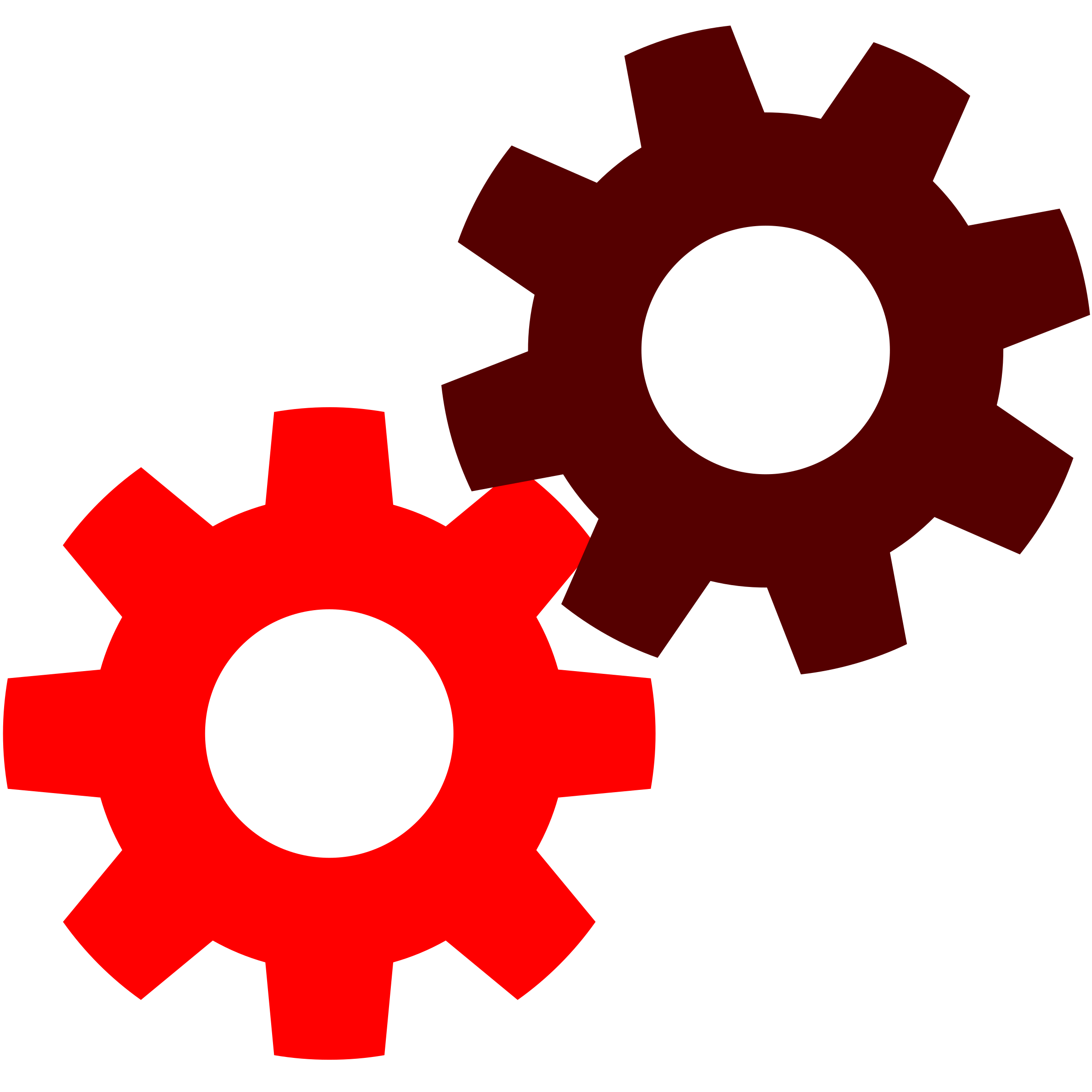 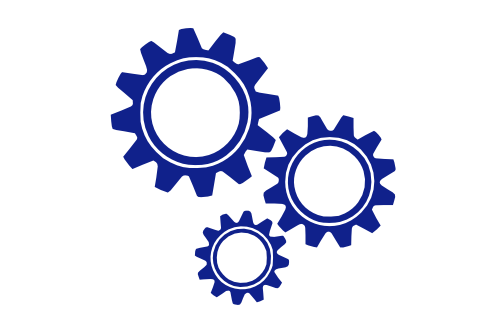 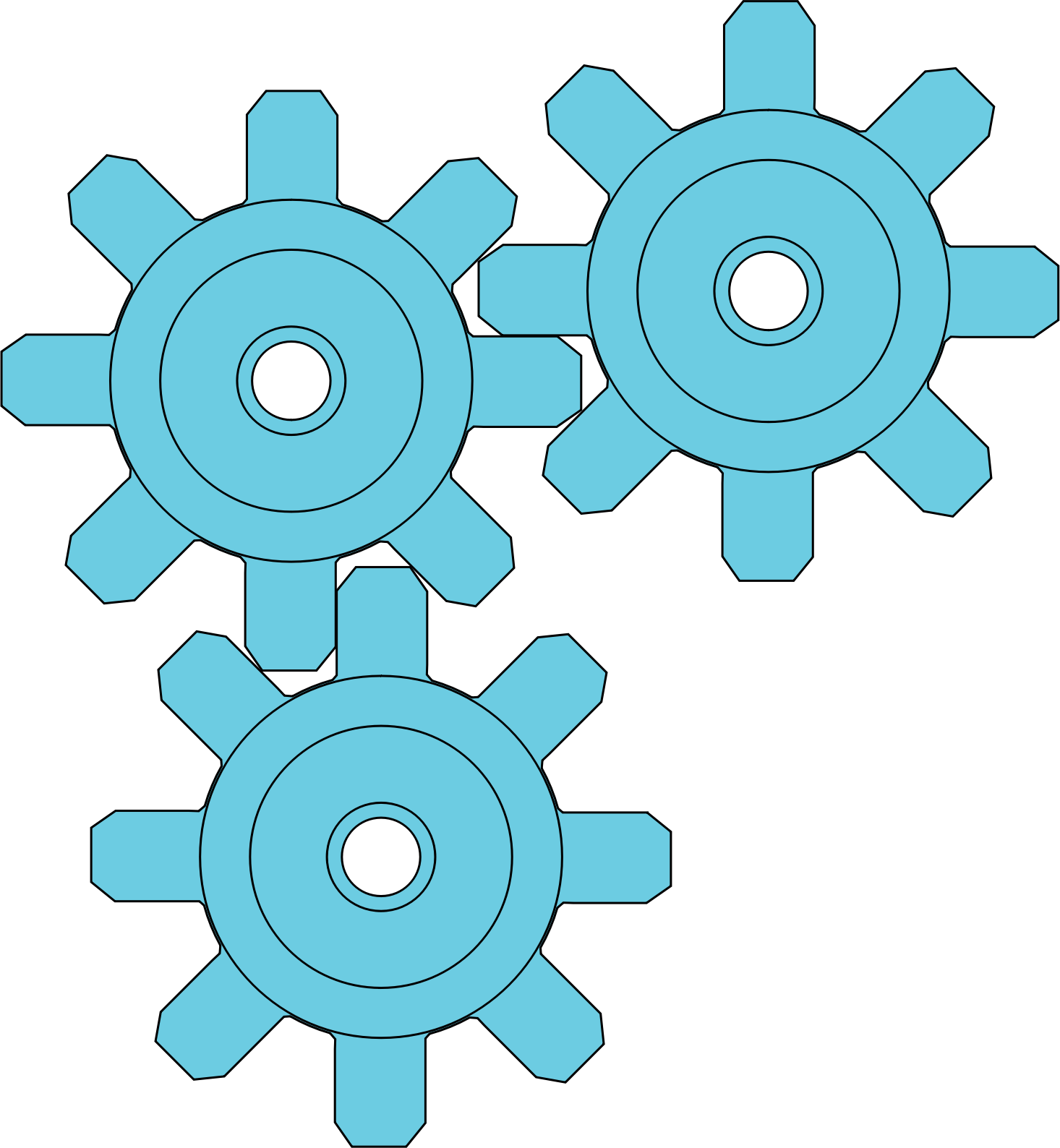 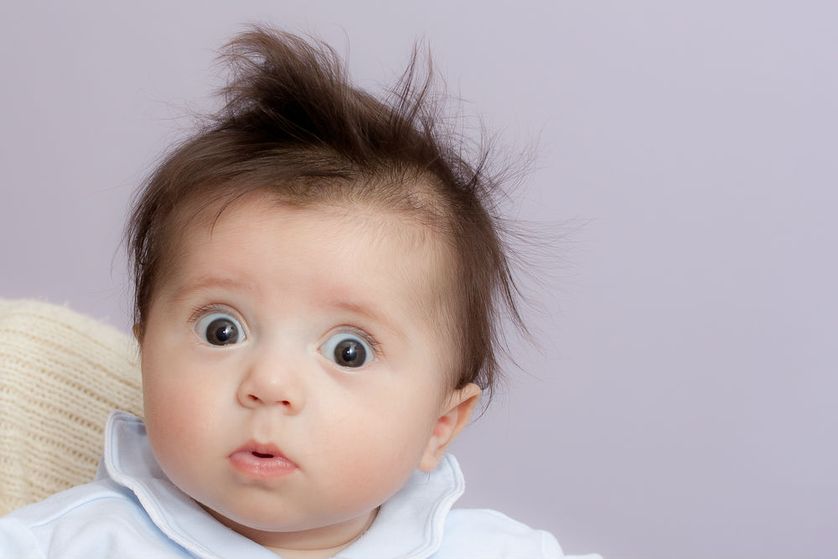 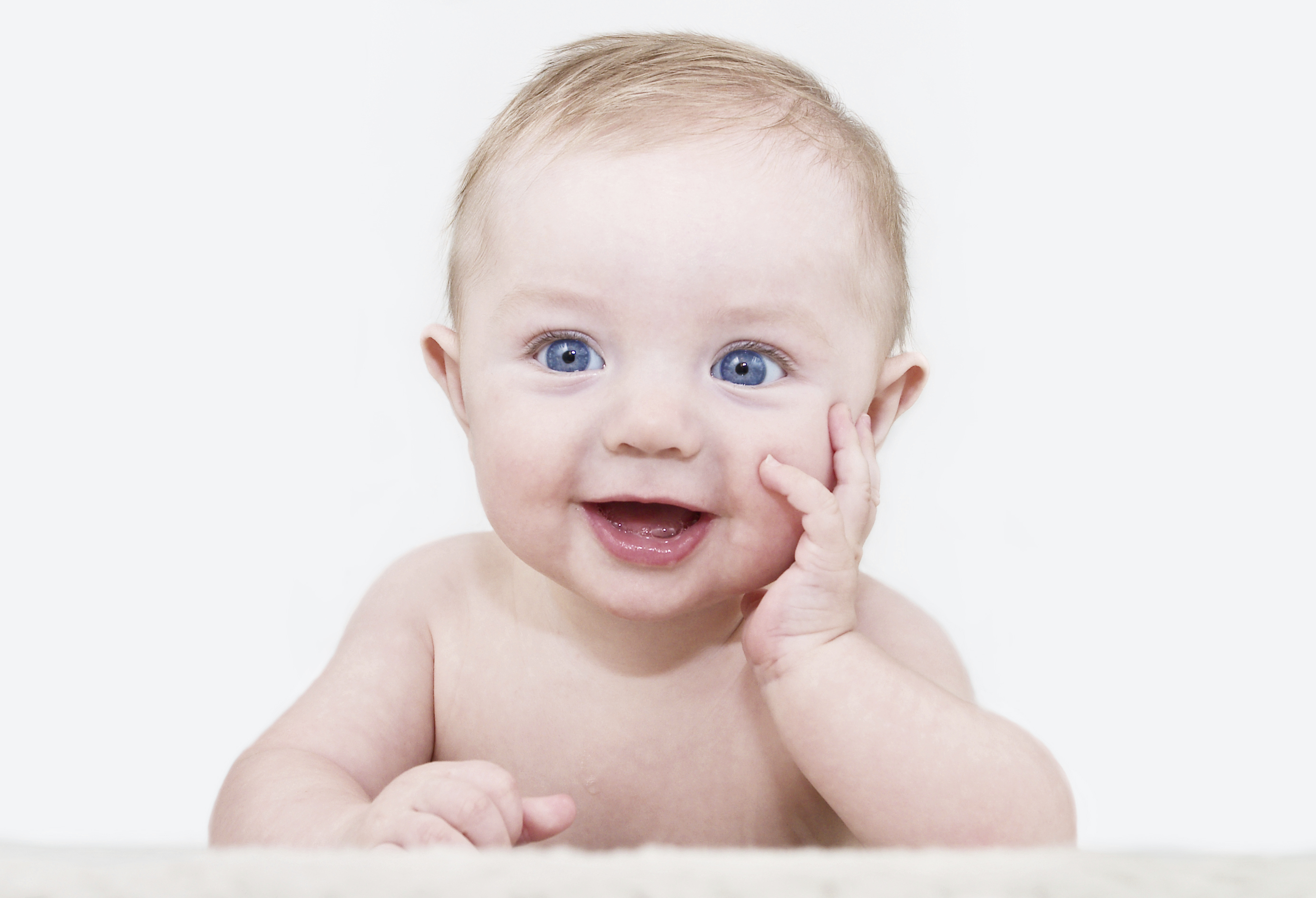 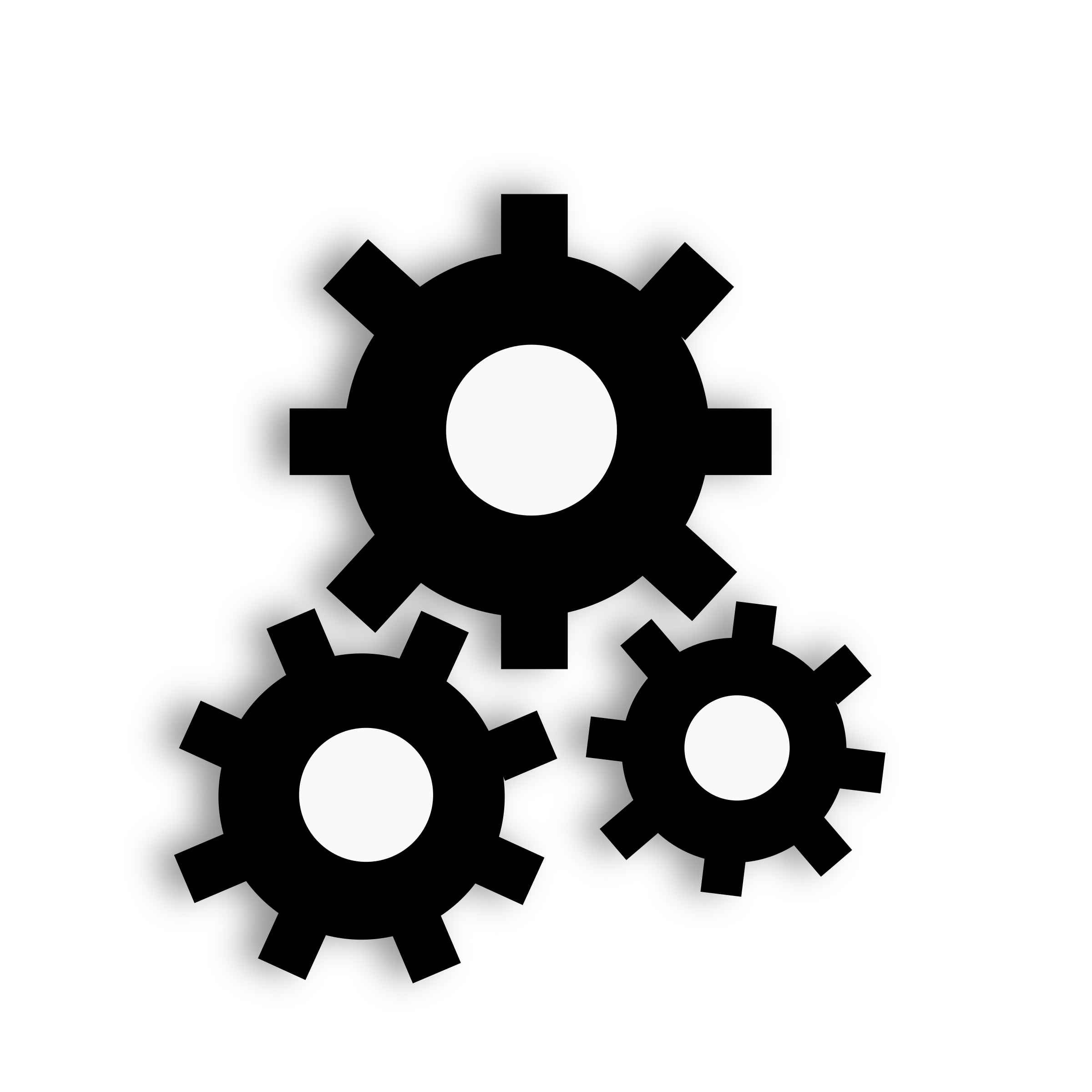 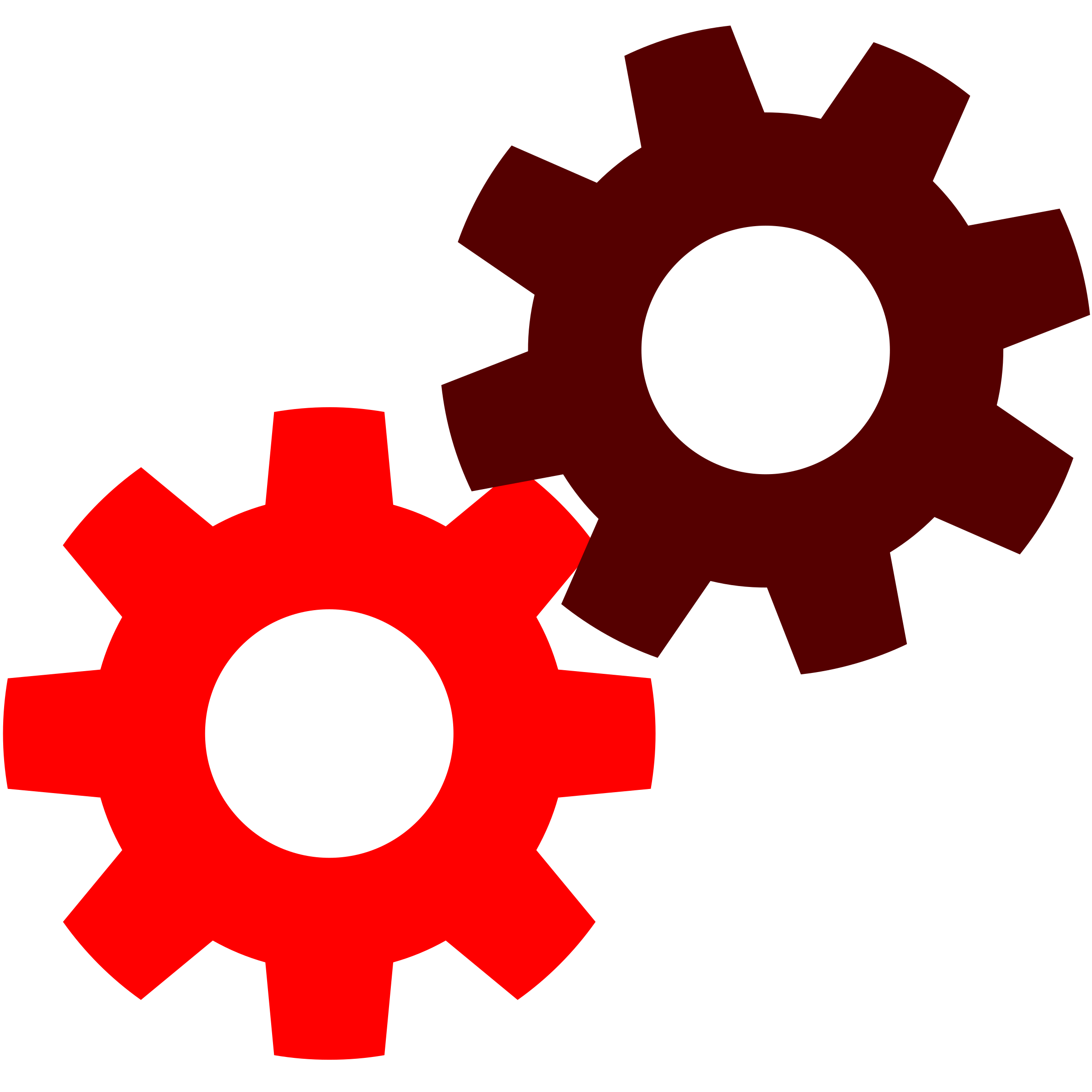 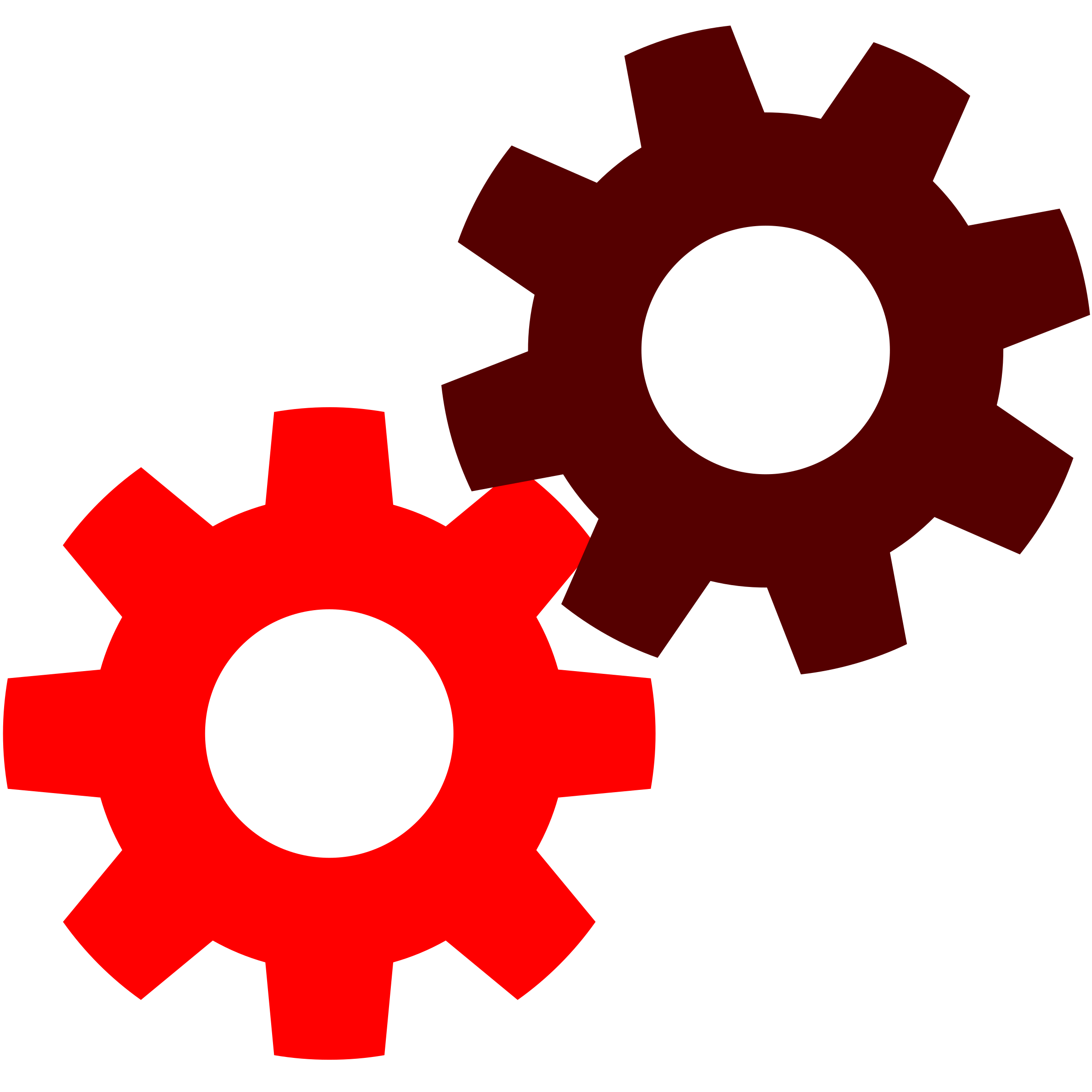 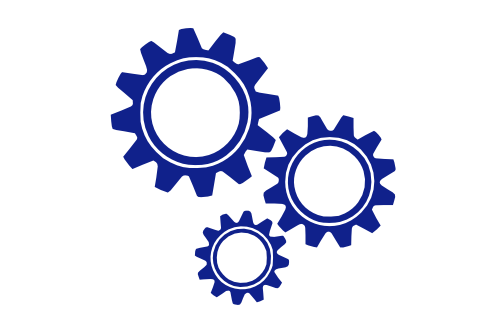 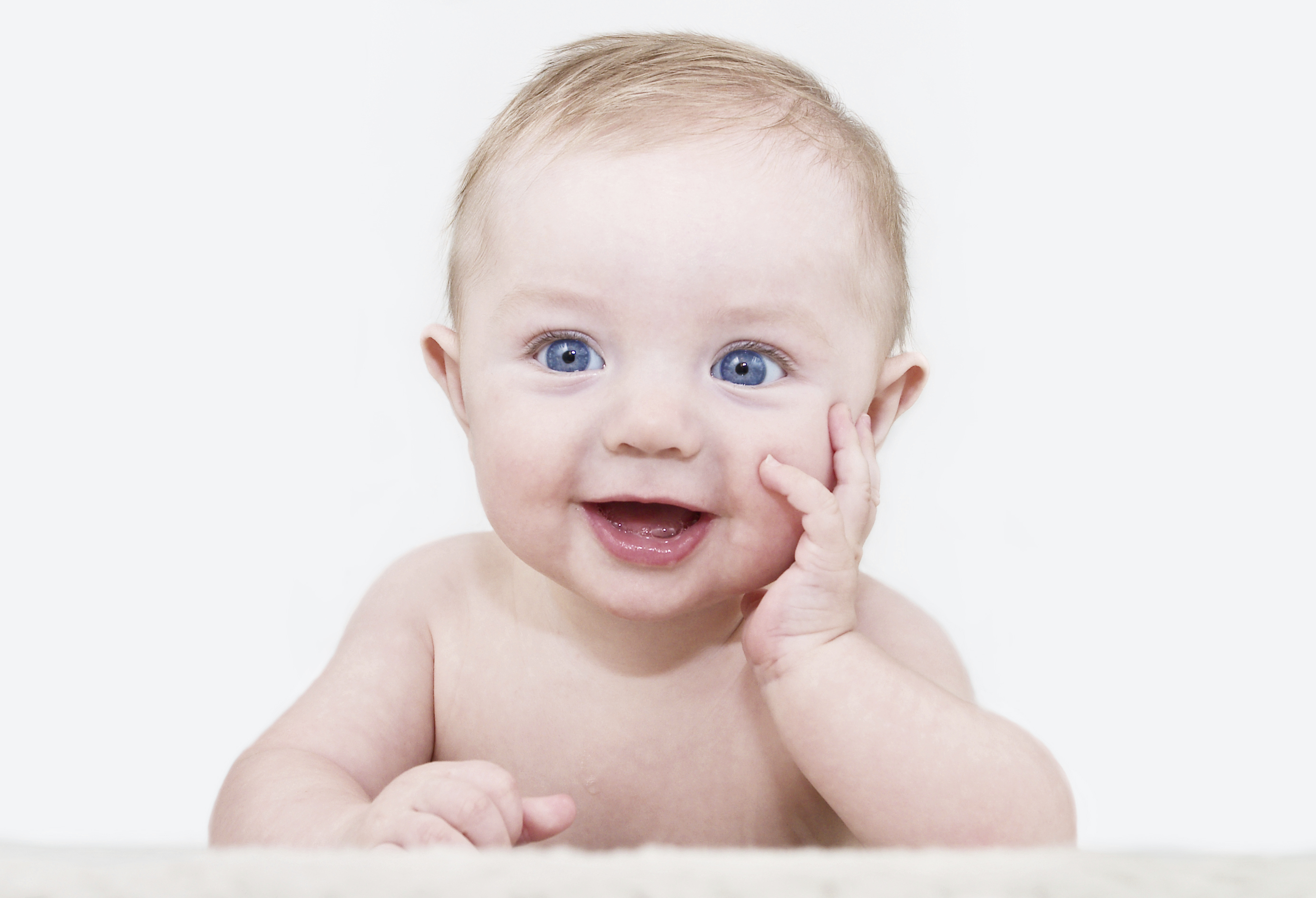 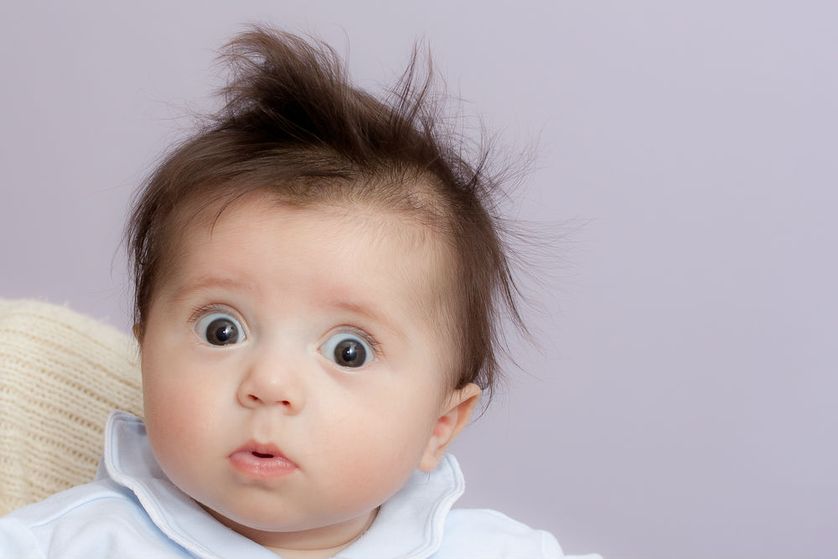 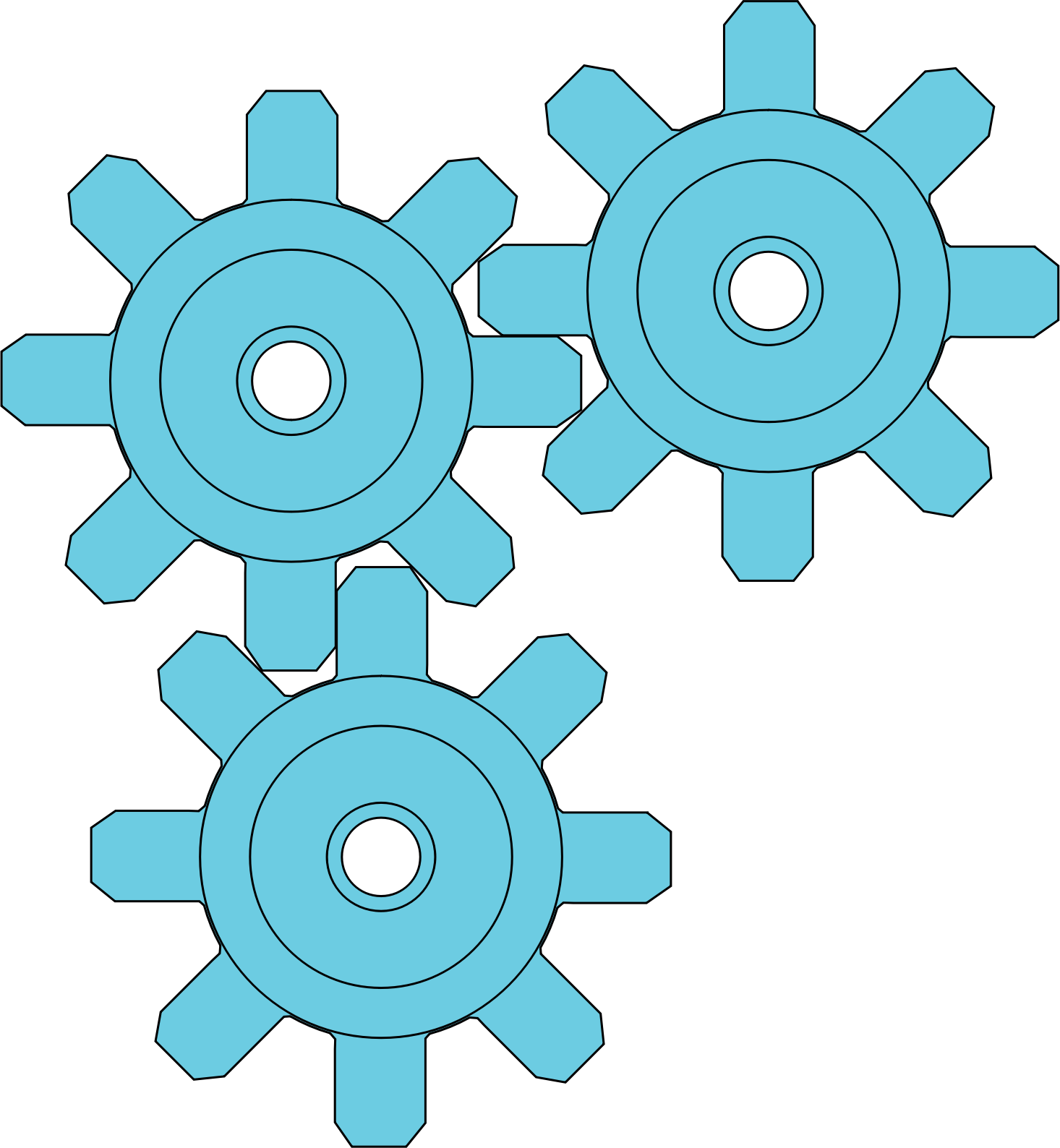 Choosing a Formalism: Linear Functionals
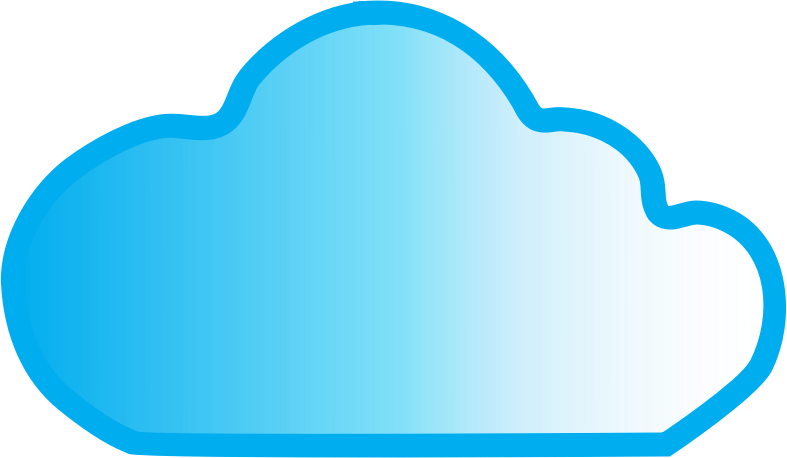 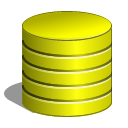 Choosing a Formalism: Linear Functionals
Choosing a Formalism: Linear Functionals
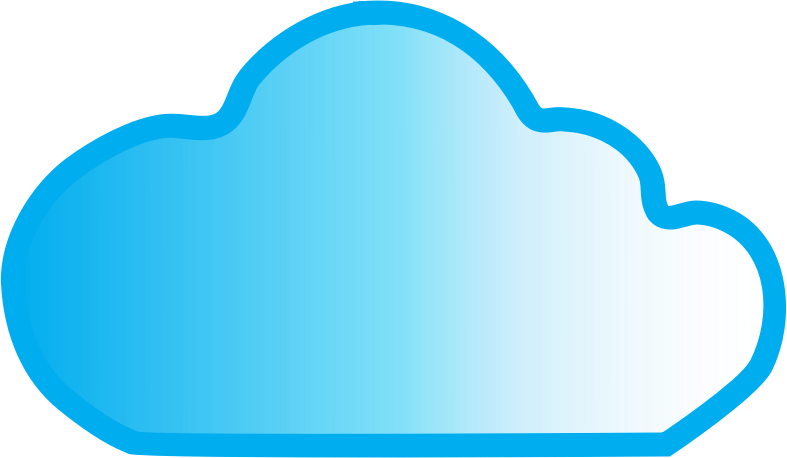 Adaptively Chosen Queries:
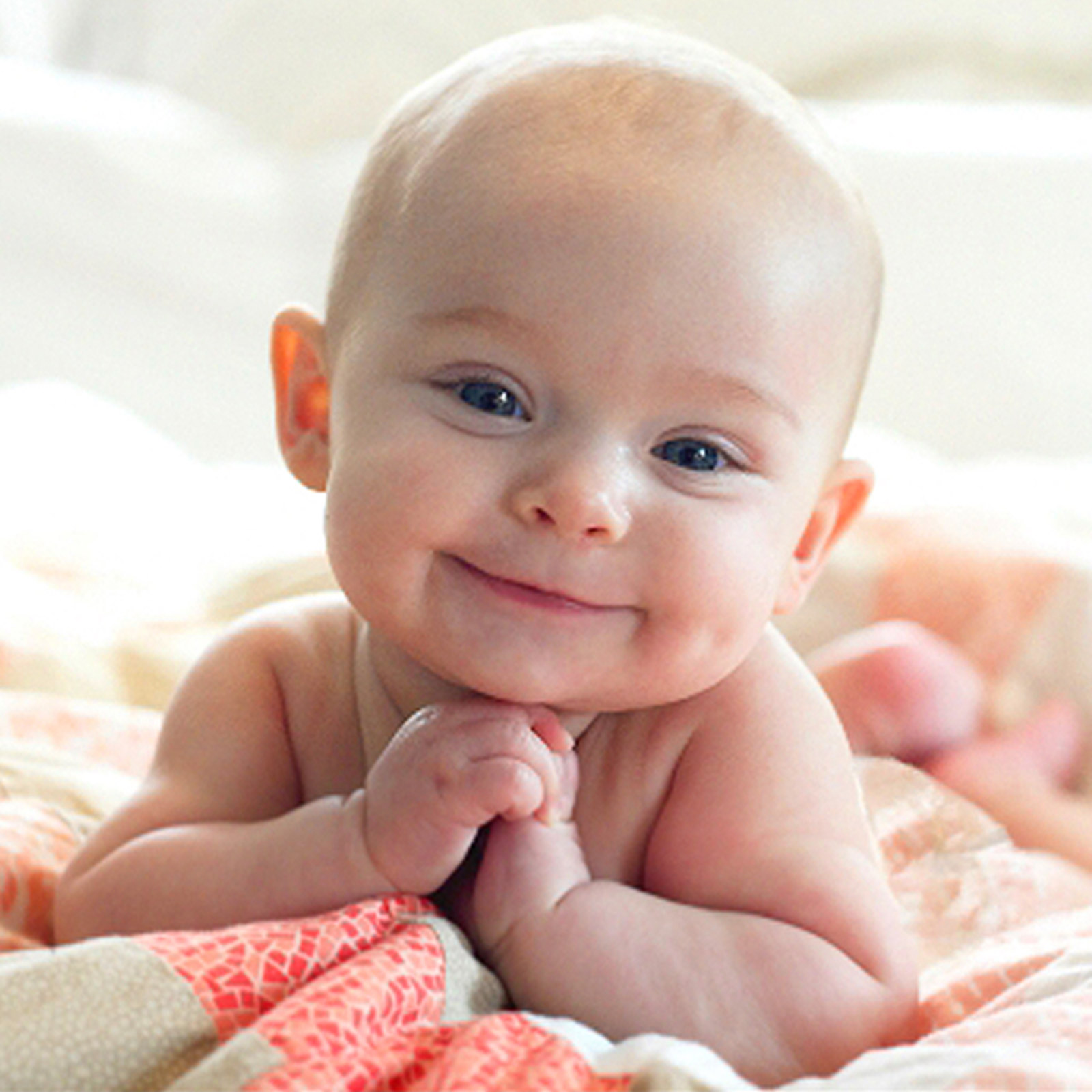 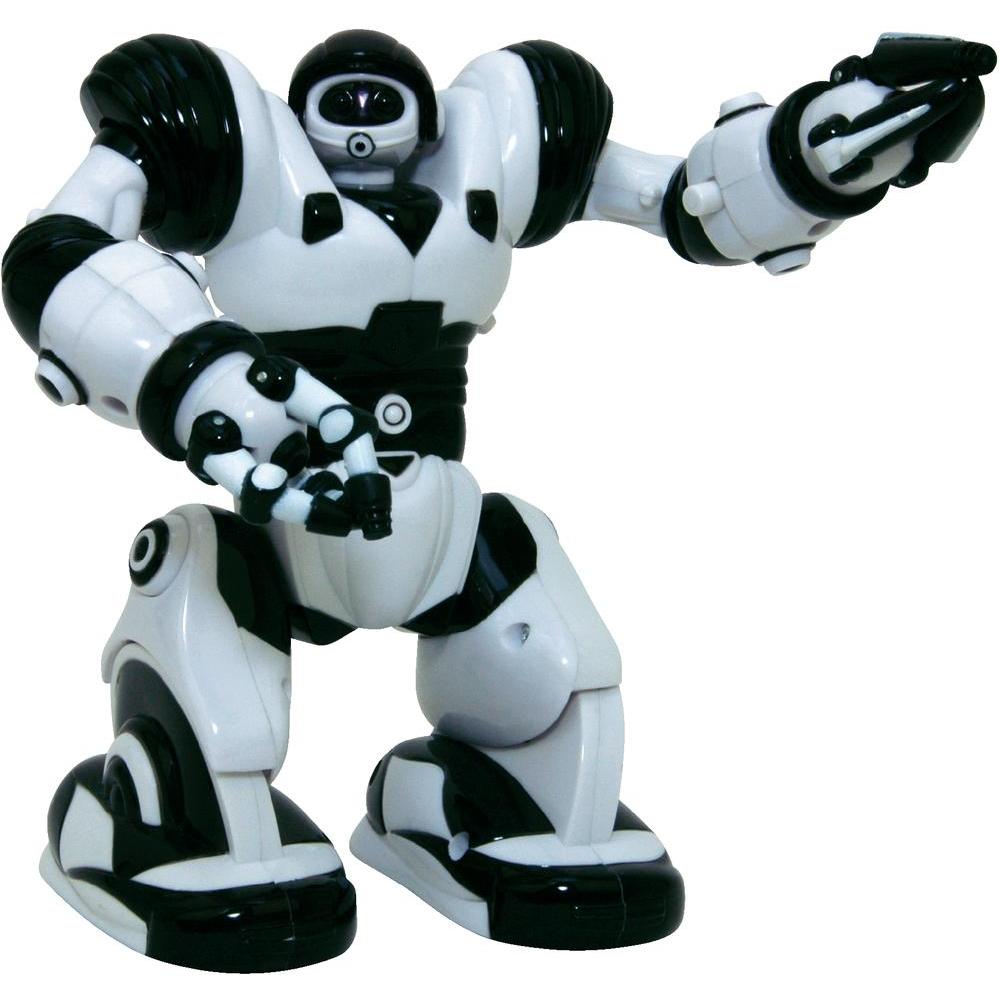 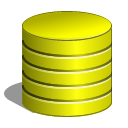 Choosing a Formalism: Linear Functionals
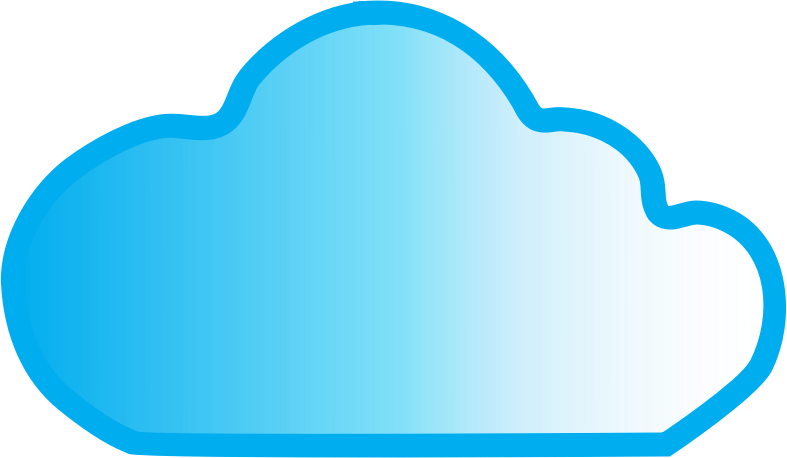 Adaptively Chosen Queries:
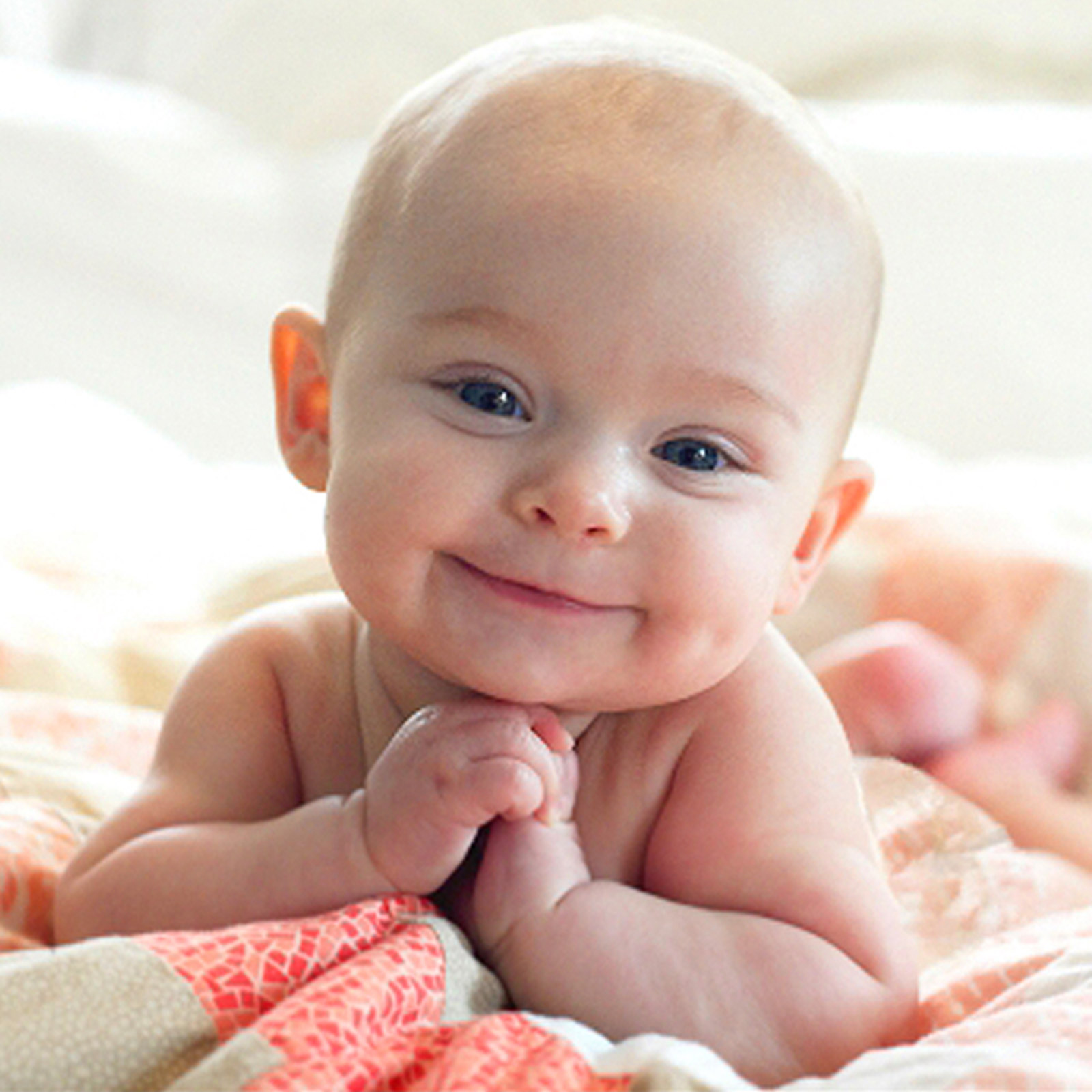 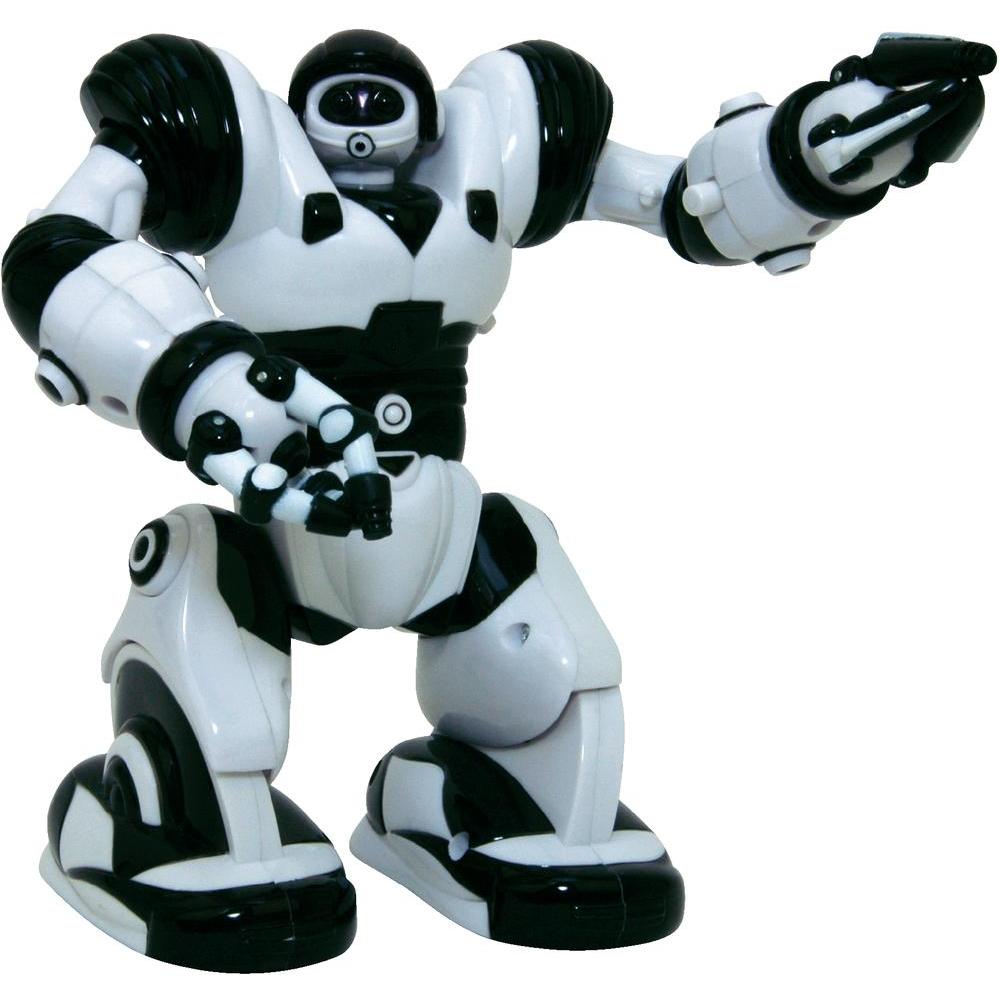 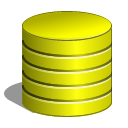 Choosing a Formalism: Linear Functionals
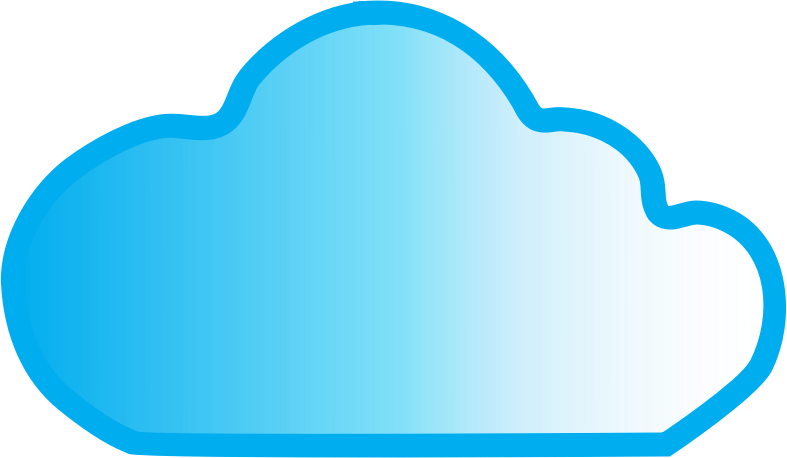 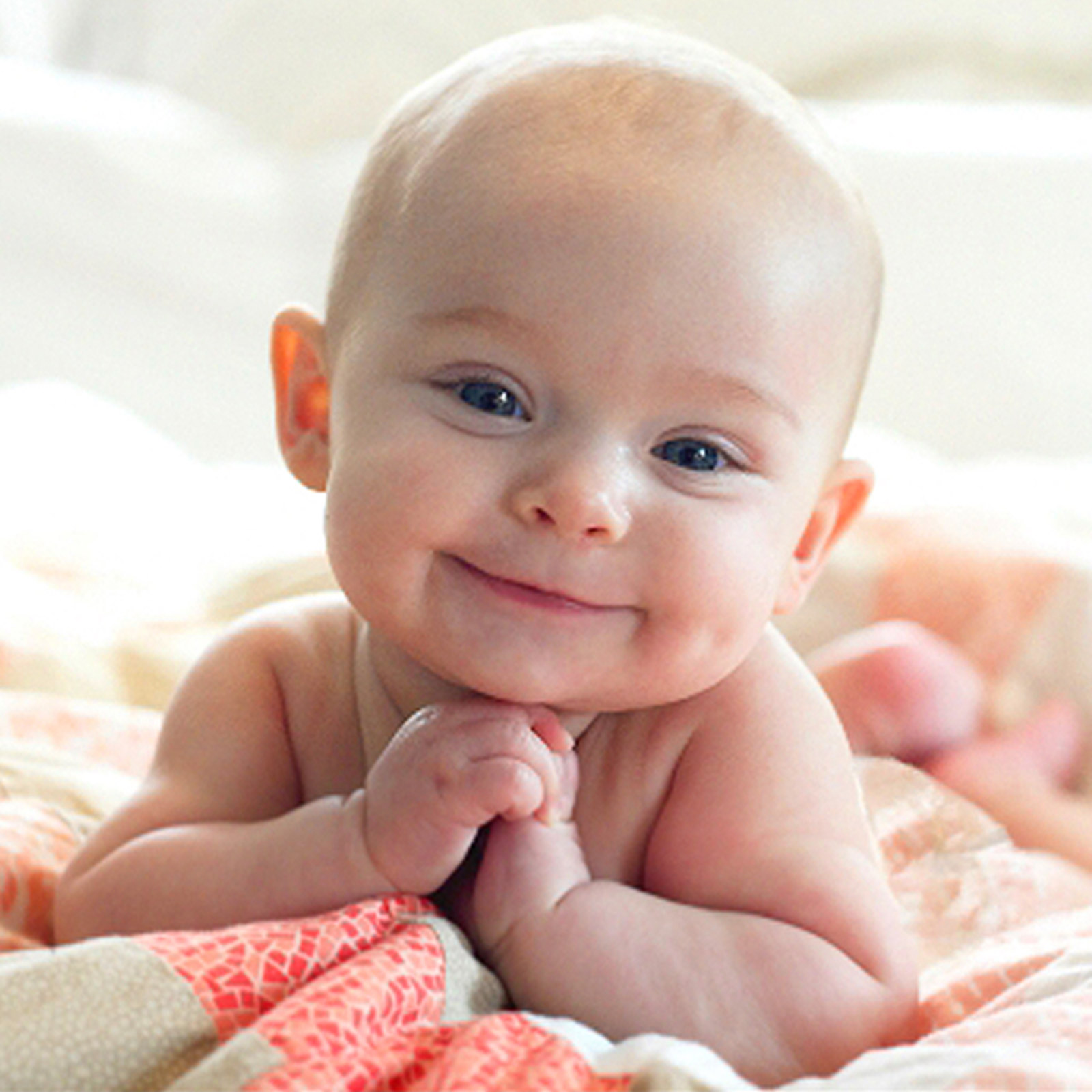 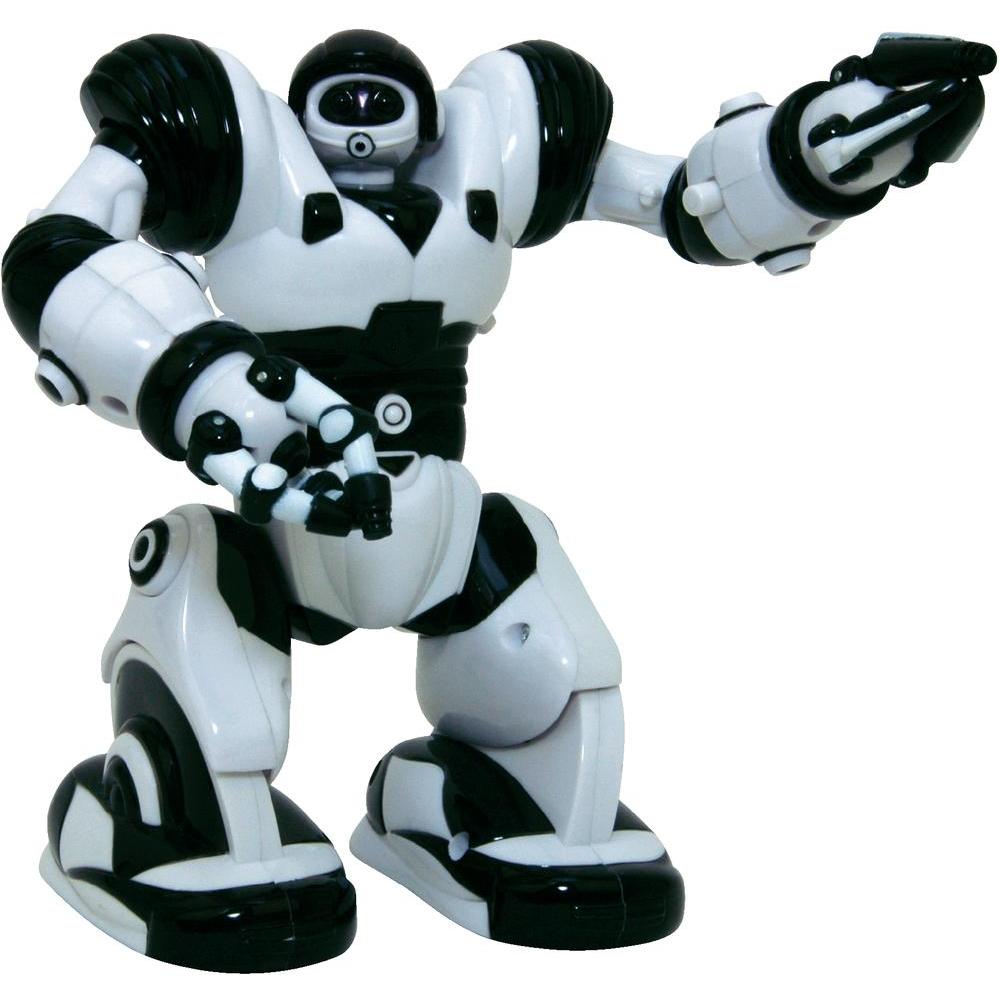 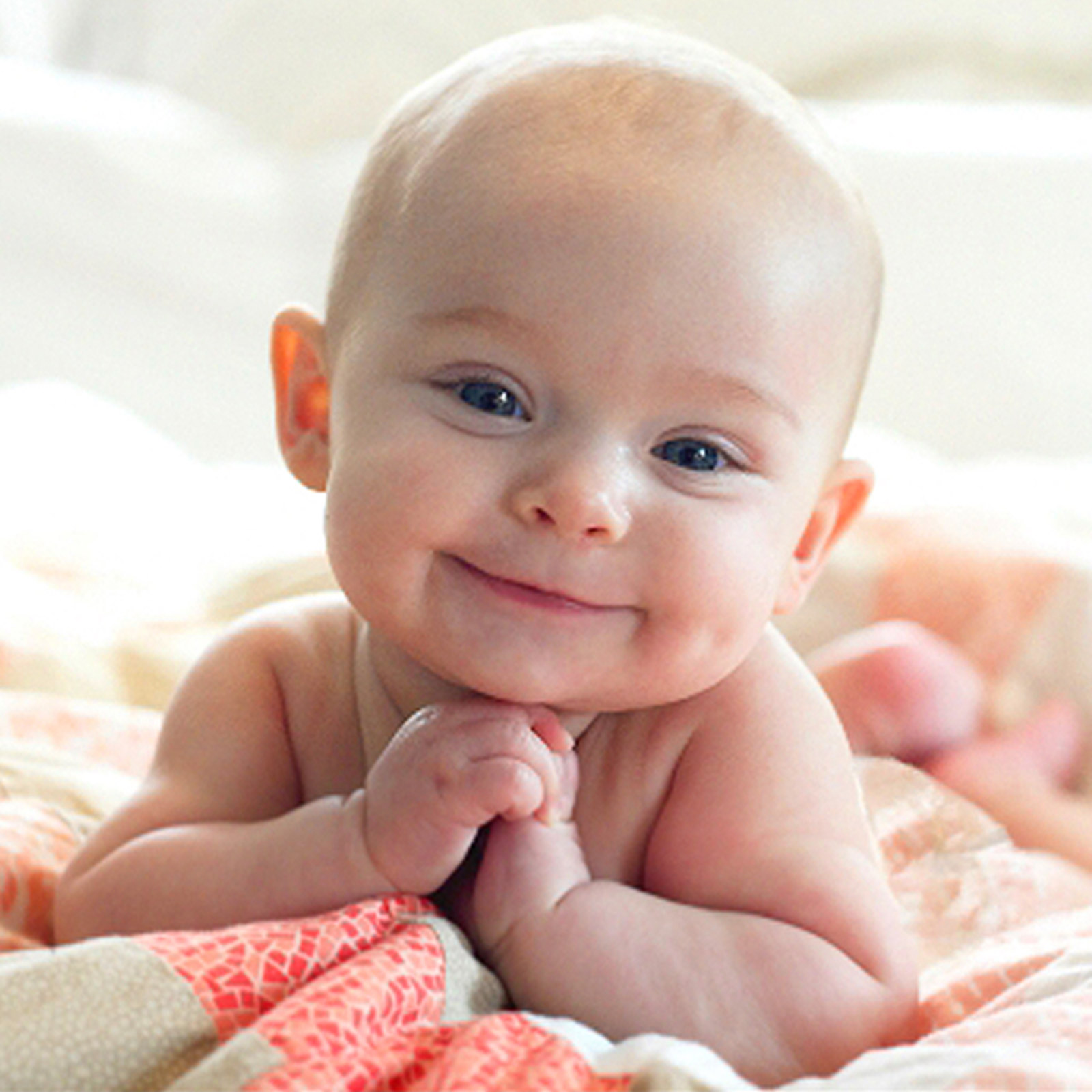 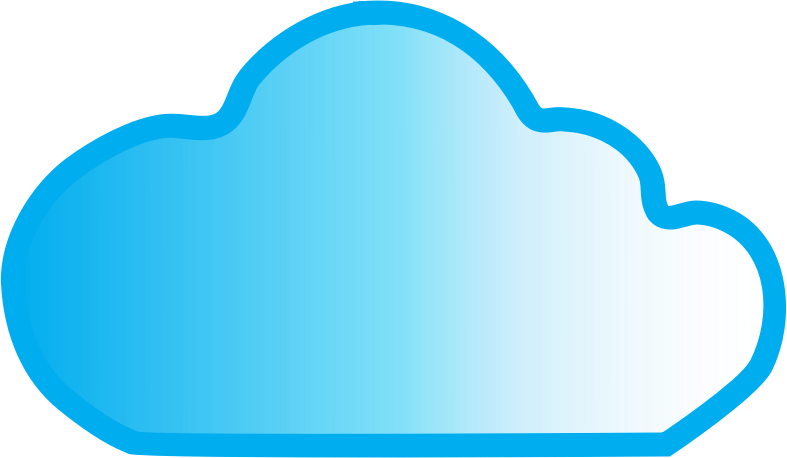 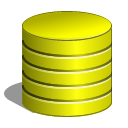 A Baseline
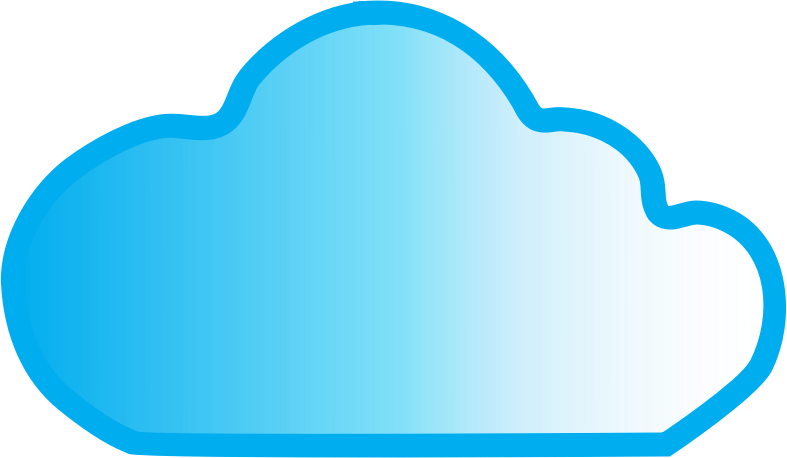 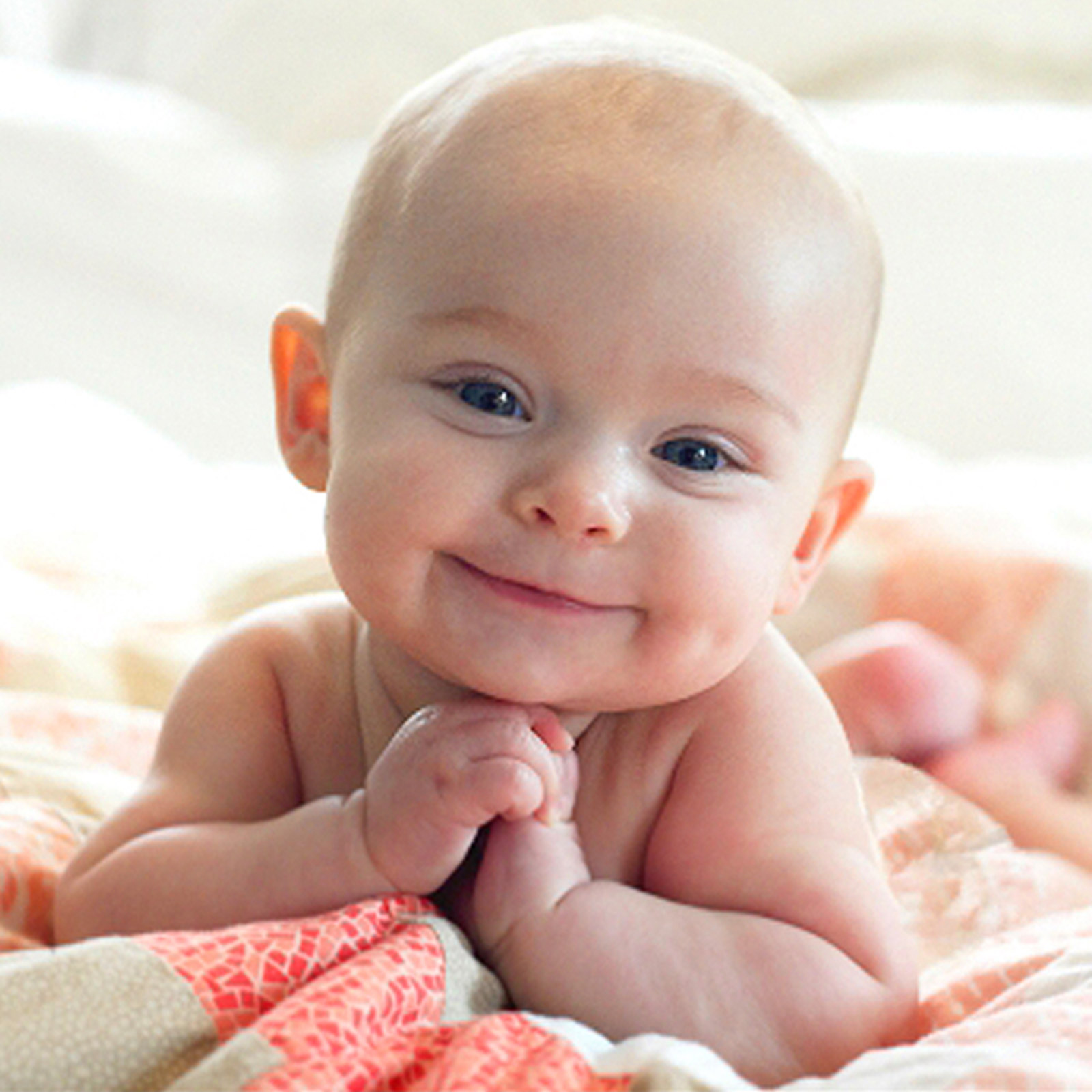 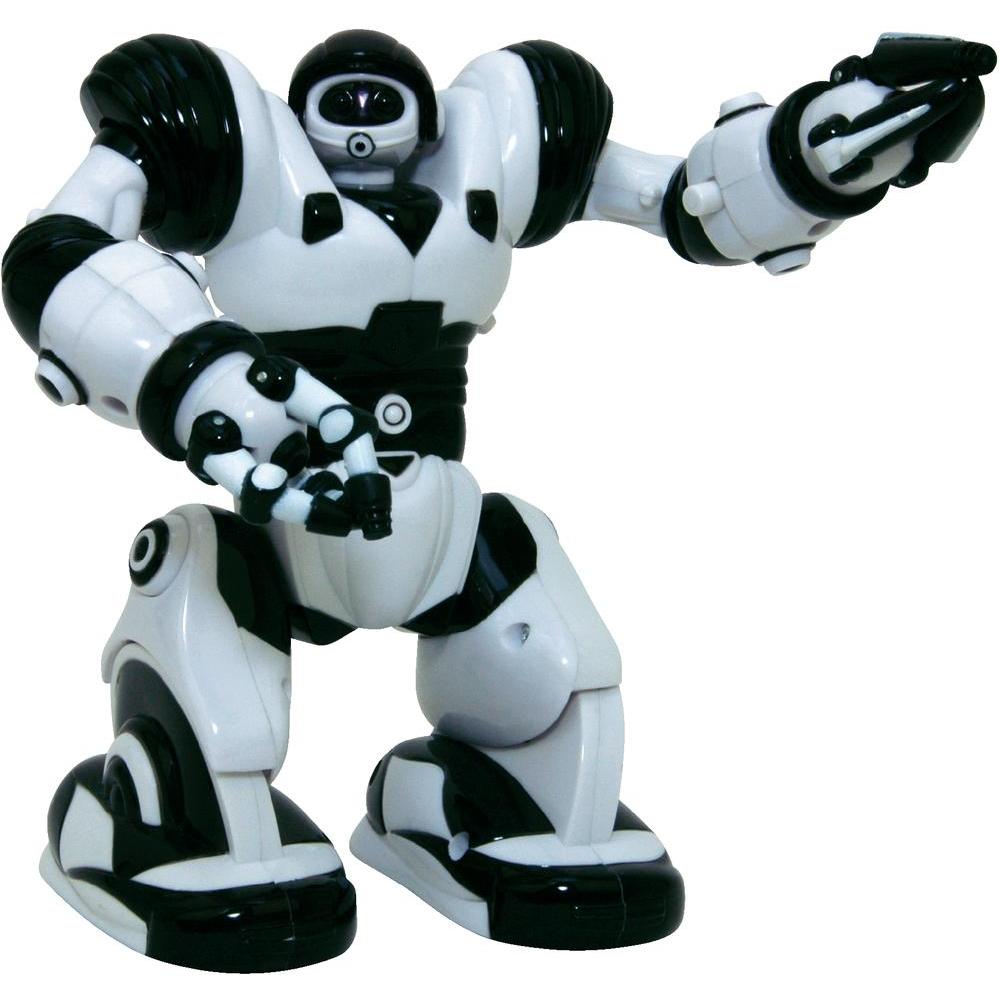 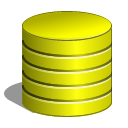 A Baseline
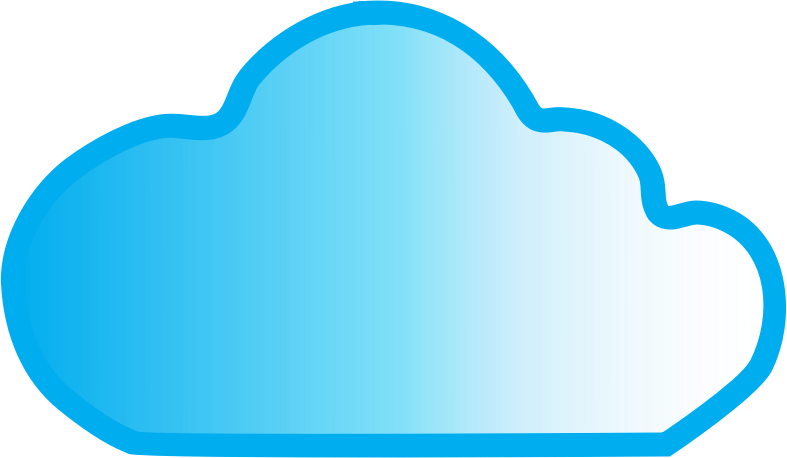 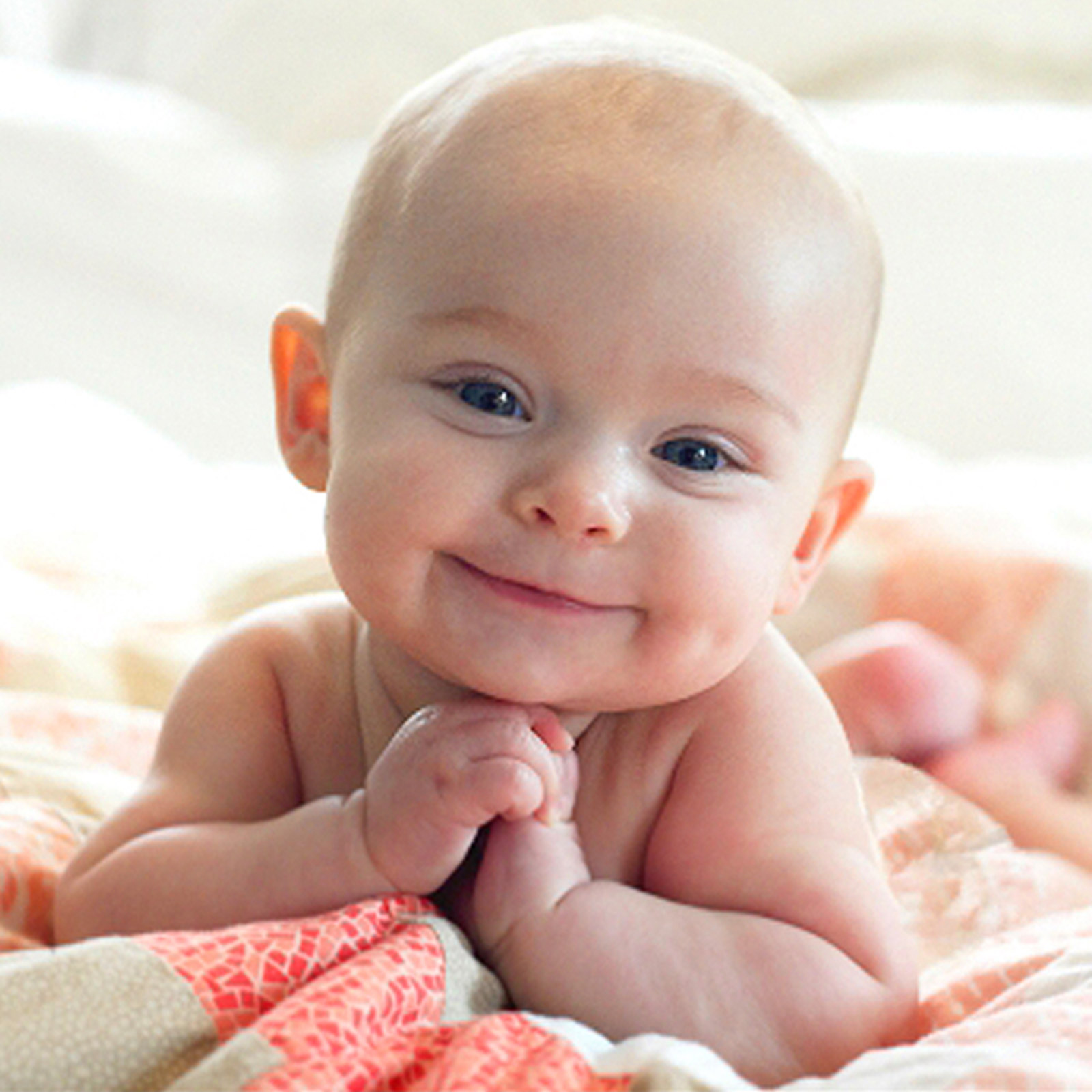 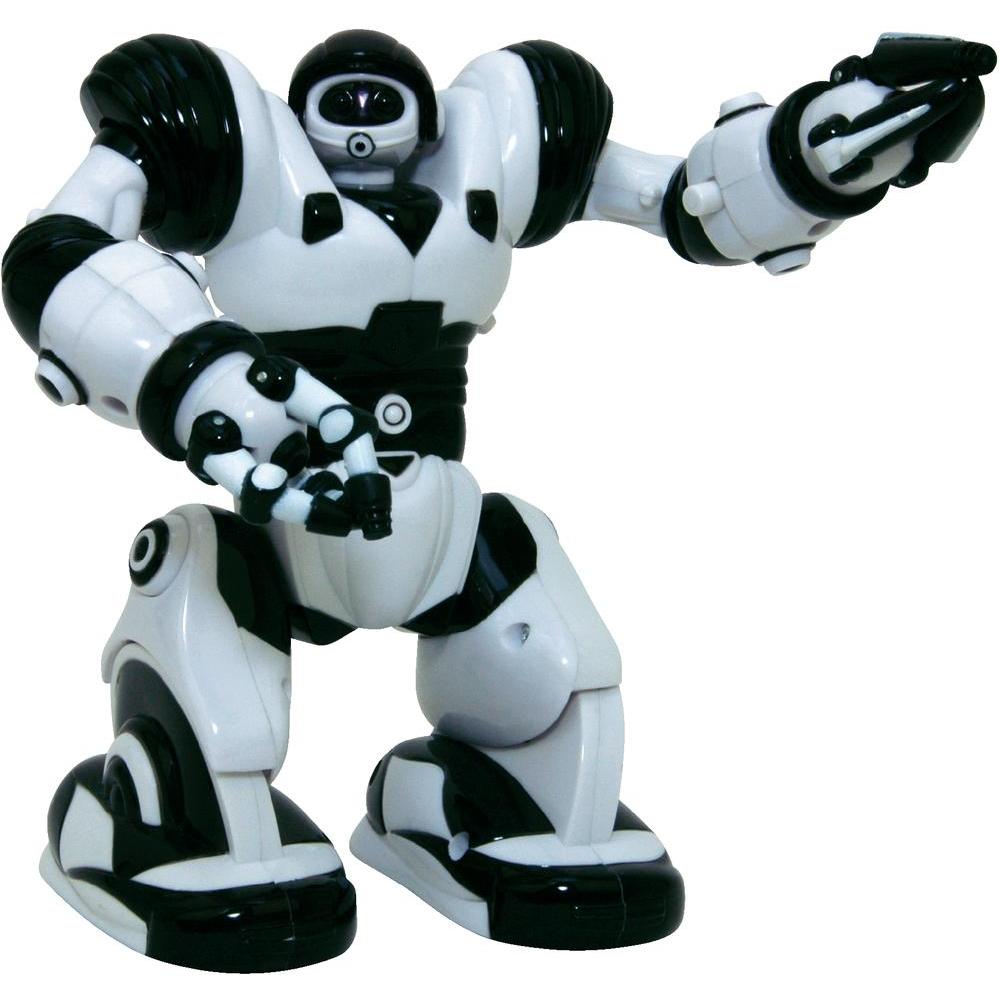 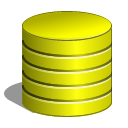 Question:
Can we do better with a different statistical estimator?
Differential Privacy[Dwork-McSherry-Nissim-Smith 06]
D
Xavier
Bob
Chris
Donna
Ernie
Alice
Algorithm
Pr [r]
A stability condition on the output distribution:
Distributional Stability Yields Robustness to Postprocessing
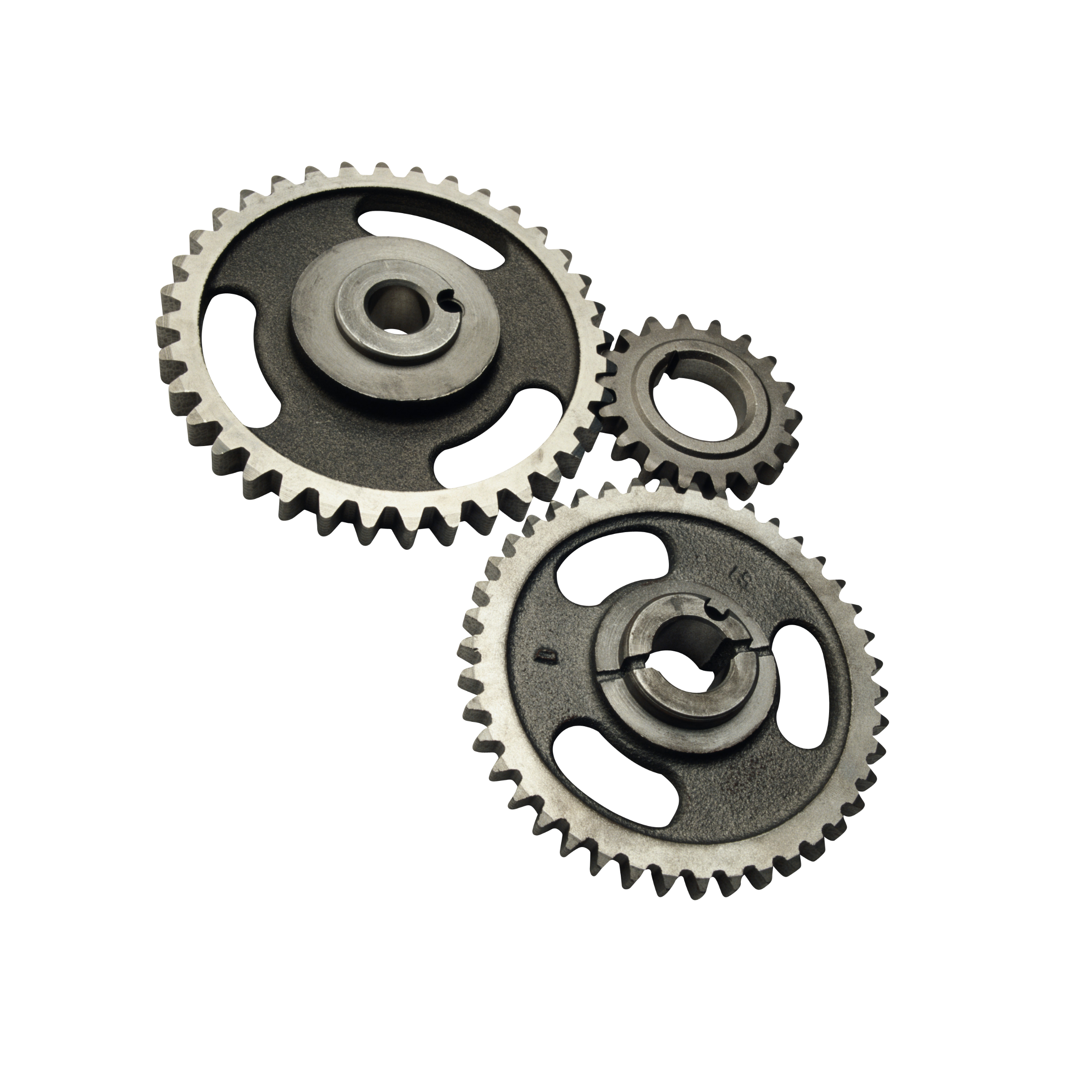 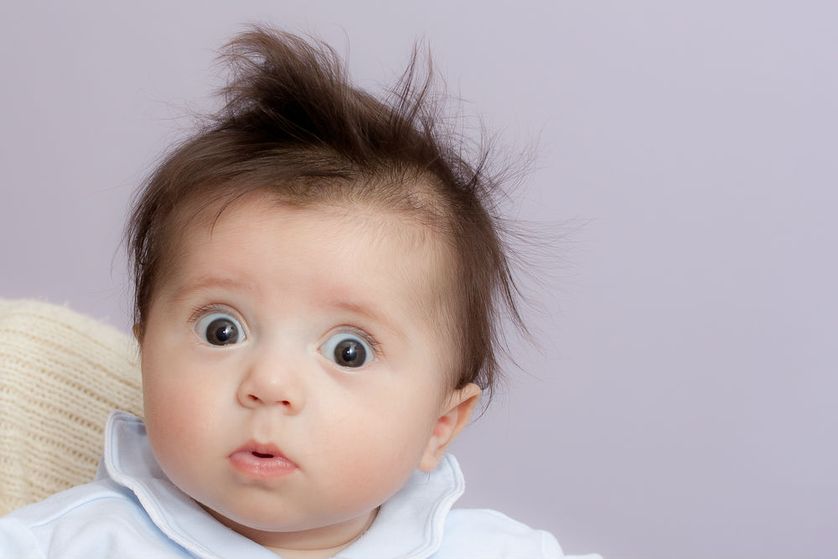 Distributional Stability Degrades Gracefully Under Composition
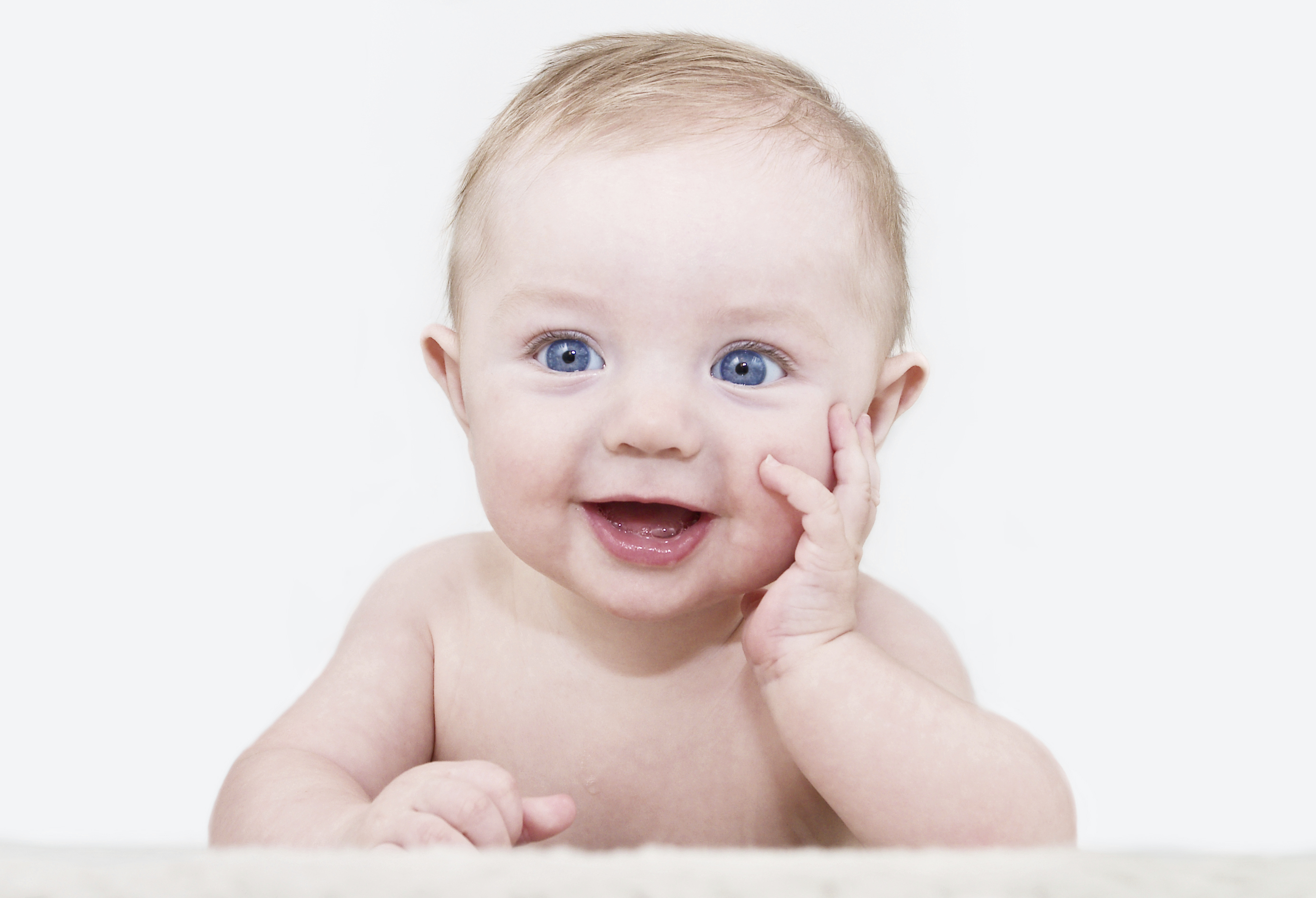 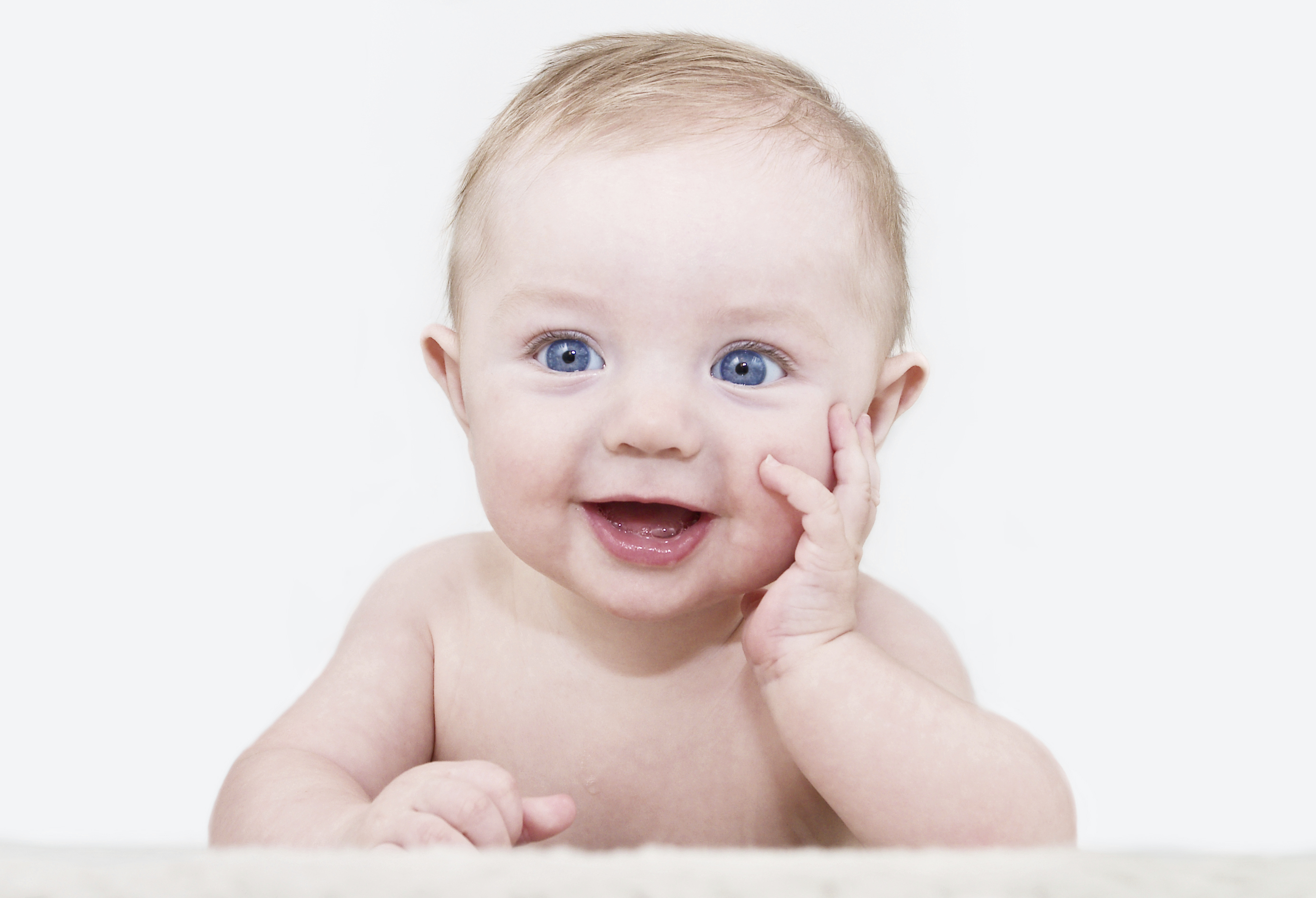 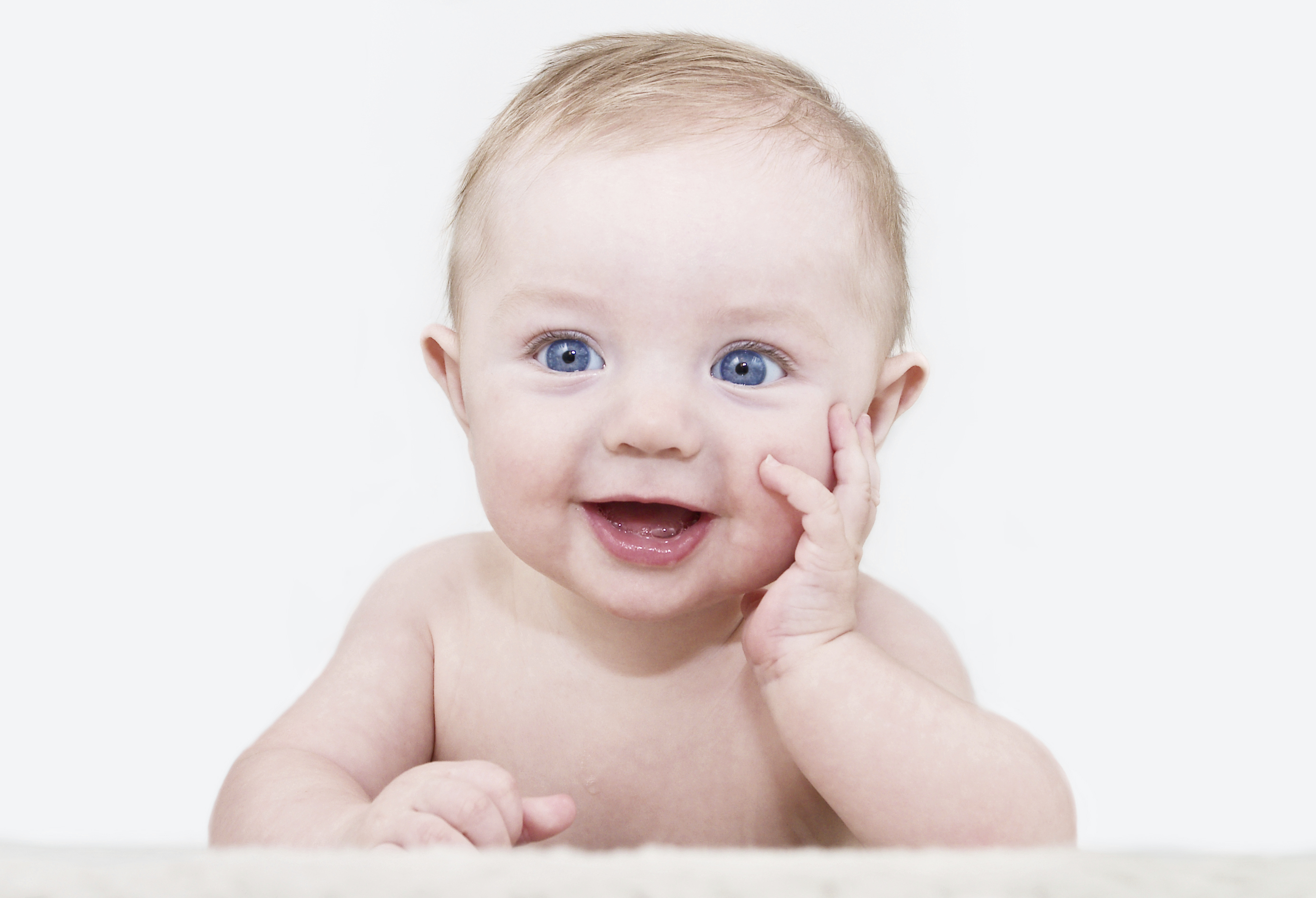 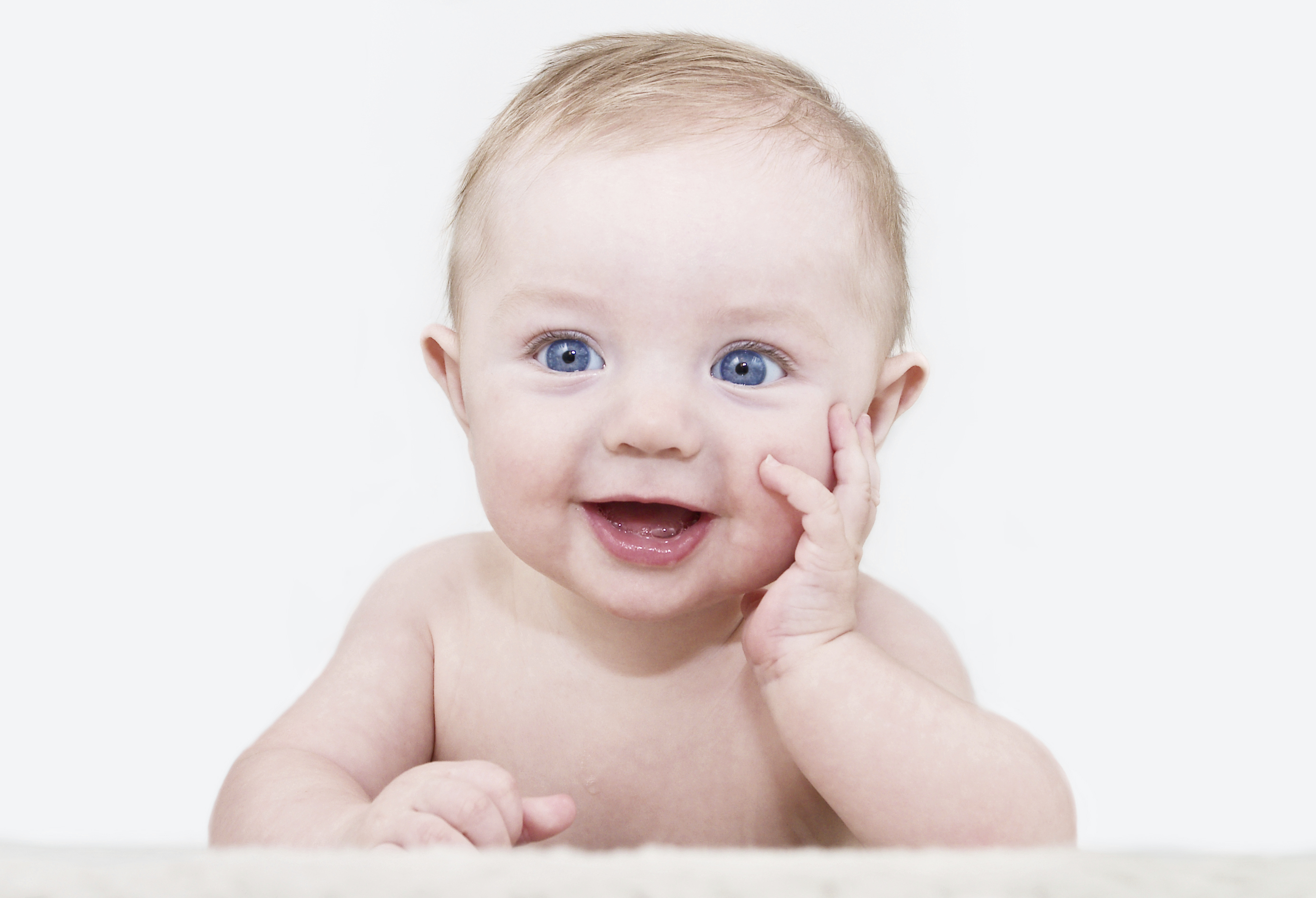 A simple, private method for answering linear functionals
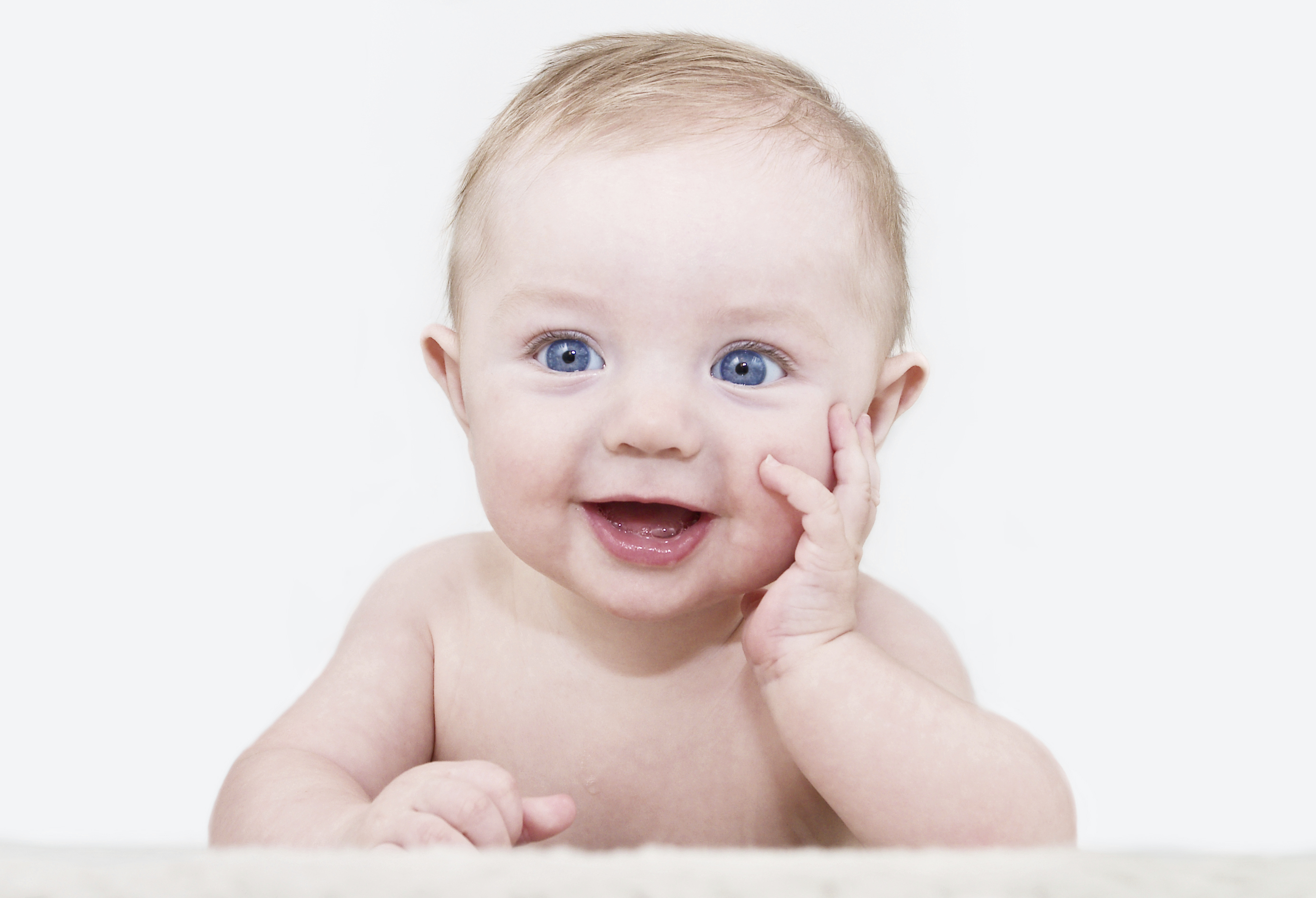 Who Cares About Accuracy on the Sample?
A “Transfer-Theorem”: If an algorithm is both differentially private, and accurate in sample, it is also accurate out of sample.
Who Cares About Accuracy on the Sample?
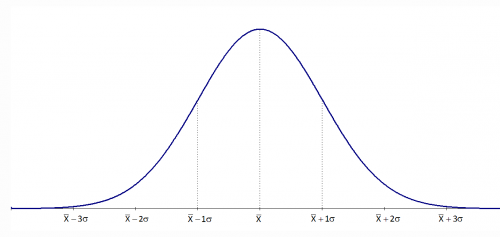 Applications
Applications
Beyond Linear Functionals
Beyond Linear Functionals
Beyond Linear Functionals
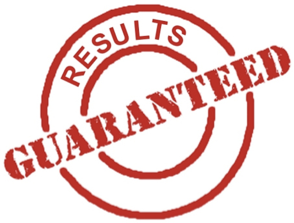 Applications
training data
can be used
many times
adaptively
valid estimate every time you use the holdout
unrestricted
access
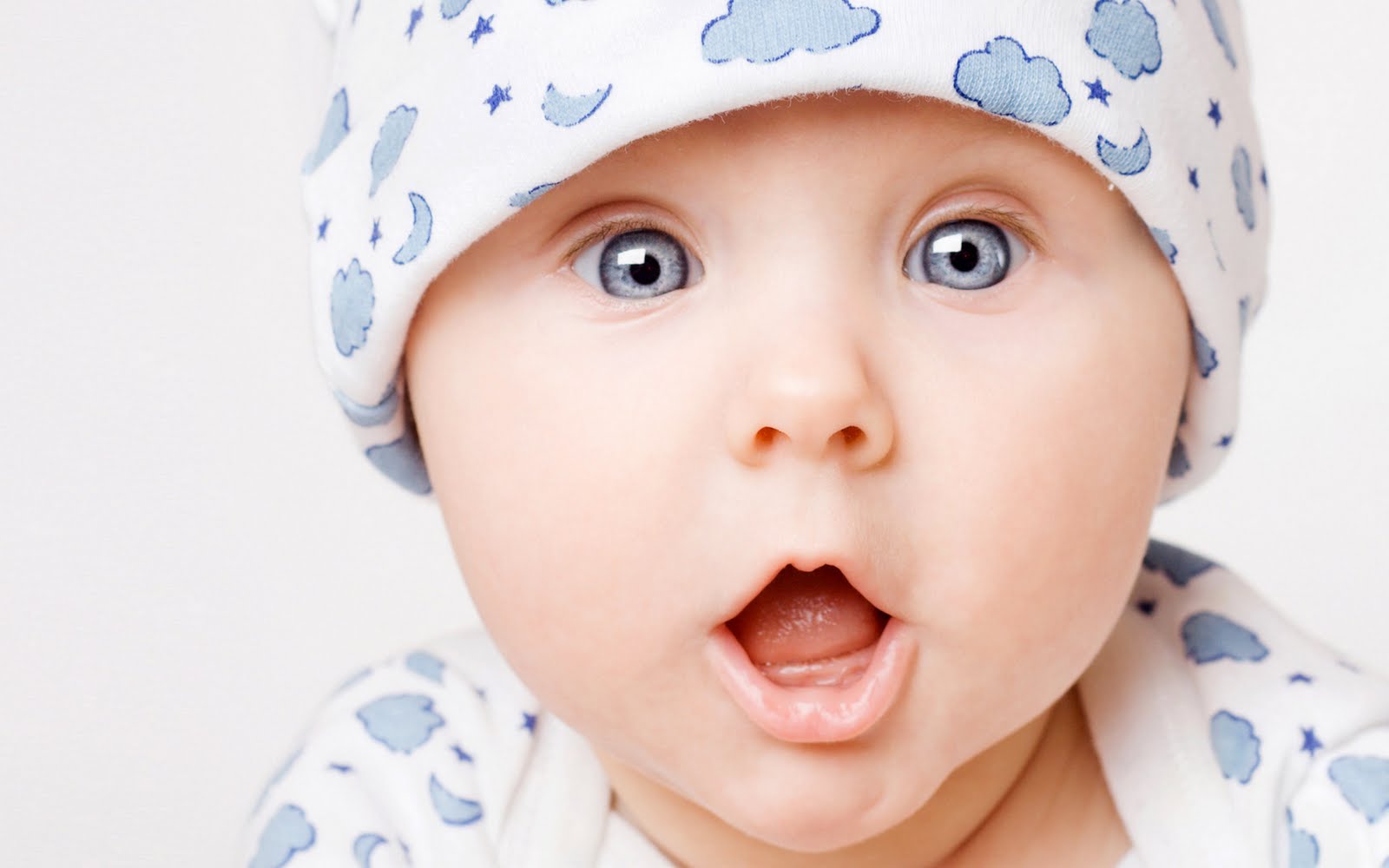 Data
Reusable 
holdout
thresholdout.py:
Thresholdout [DFHPRR15]
from numpy import *

def Thresholdout(sample, holdout, q, sigma, threshold):
  sample_mean = mean([q(x) for x in sample])
  holdout_mean = mean([q(x) for x in holdout])
if (abs(sample_mean - holdout_mean) 
       < random.normal(threshold, sigma)):
    # q does not overfit
    return sample_mean
  else:
    # q overfits
    return holdout_mean + random.normal(0, sigma)
The Guarantee
Reusable holdout example
Data set with 2n = 20,000 rows and d = 10,000 variables. Class labels in {-1,1}
Analyst performs stepwise variable selection:
Split data into training/holdout of size n
Select “best” k variables on training data
Only use variables also good on holdout
Build linear predictor out of k variables
Find best k = 10,20,30,…
Classification after feature selection
No signal: data are random gaussians 
labels are drawn independently at random from {-1,1}
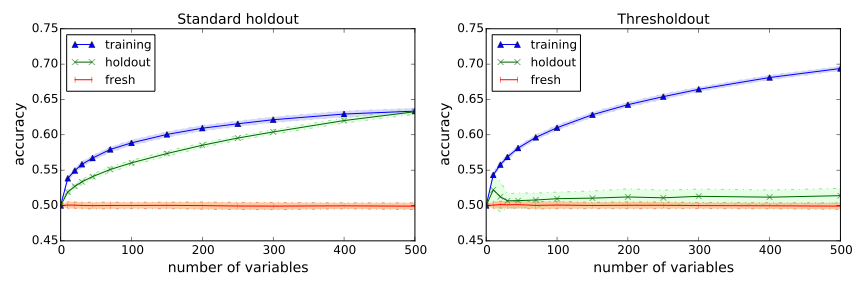 Thresholdout correctly detects overfitting!
Classification after feature selection
Strong signal: 20 features are mildly correlated with target
remaining attributes are uncorrelated
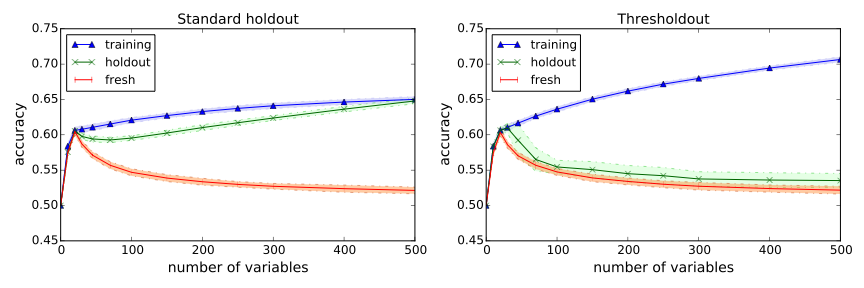 Thresholdout correctly detects right model size!
Thanks!
Adaptive Data Analysis Bibliography
Differential Privacy and Low Sensitivity Statistics:
[DFHPRR15] Dwork, Feldman, Hardt, Pitassi, Reingold, Roth, “Preserving Statistical Validity in Adaptive Data Analysis”, STOC 2015. 
[BNSSSU16] Bassily, Nissim, Stemmer, Smith, Steinke, Ullman, “Algorithmic Stability for Adaptive Data Analysis”, STOC 2016.
Occam Bounds and Differential Privacy Control Arbitrary Dependencies:
[DFHPRR15b] Dwork, Feldman, Hardt, Pitassi, Reingold, Roth, “Generalization in Adaptive Data Analysis and Holdout Reuse”, NIPS 2015.
[RRST16] Rogers, Roth, Smith, Thakkar, “Max Information, Differential Privacy, and Post-Selection Hypothesis Testing”, FOCS 2016.
Holdout Reuse:
[DFHPRR15c] Dwork, Feldman, Hardt, Pitassi, Reingold, Roth, “The Reusable Holdout: Preserving Validity in Adaptive Data Analysis”, Science, August 7 2015.
[BH15] Blum, Hardt, “The Ladder: A Reliable Leaderboard for Machine Learning Competitions”, ICML 2015.
Adaptive Data Analysis Bibliography
Sample Compression Schemes and Adaptive Learning:
[CLNRW16] Cummings, Ligett, Nissim, Roth, Wu, “Adaptive Learning with Robust Generalization Guarantees”, COLT 2016. 
Mutual Information and Adaptive Data Analysis:
[Ala15] Alabdulmohsin, “Algorithmic Stability and Uniform Generalization”, NIPS 2015.
[RZ16] Russo, Zou, “Controlling Bias in Adaptive Data Analysis Using Information Theory”, AISTATS 2016. 
Computational and Statistical Lower Bounds:
[HU14] Hardt, Ullman, “Preventing False Discovery in Interactive Data Analysis is Hard”, FOCS 2014. 
[SU15] Steinke, Ullman, “Interactive Fingerprinting Codes and the Hardness of Preventing False Discovery”, COLT 2015. 
[WLF16] Wang, Lei, Feinberg, “A Minimax Theory for Adaptive Data Analysis”, 2016.
Adaptive Data Analysis Bibliography
Bayesian Approaches
[Eld16] Elder, “Challenges in Bayesian Adaptive Data Analysis”, 2016. 
Privacy Composition Theorems for Adaptive Data Analysis
[RRUV16] Rogers, Roth, Ullman, Vadhan, “Privacy Odometers and Filters: Pay as you Go Composition”, NIPS 2016.
Large Statistical Literature on Post Selection Inference (Tiny Sample)
[BBBZZ13] Berk, Brown, Buja, Zhang, Zhao, “Valid Post Selection Inference”, Annals of Statistics, 2013. 
[Efr14] Efron, “Estimation and Accuracy After Model Selection”, JASA 2014.
[FST14] Fithian, Sun, Taylor, “Optimal Inference After Model Selection”, 2014.
[TT15] Tian, Taylor, “Selective Inference with a Randomized Response”, 2015. 
[BC16] Barber, Candes, “A Knockoff Filter for High Dimensional Selective Inference”, 2016.
Adaptive Data Analysis Bibliography
Differential Privacy
[DMNS06] Dwork, McSherry, Nissim, Smith, “Calibrating Noise to Sensitivity in Private Data Analysis”, TCC 2006.
[DRV10] Dwork, Rothblum, Vadhan, “Boosting and Differential Privacy”, FOCS 2010.
[HR10] Hardt, Rothblum, “A Multiplicative Weights Mechanism for Privacy Preserving Data Analysis”, FOCS 2010.